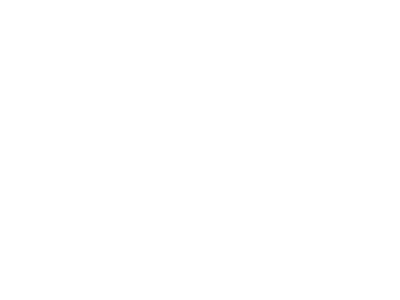 Service 211
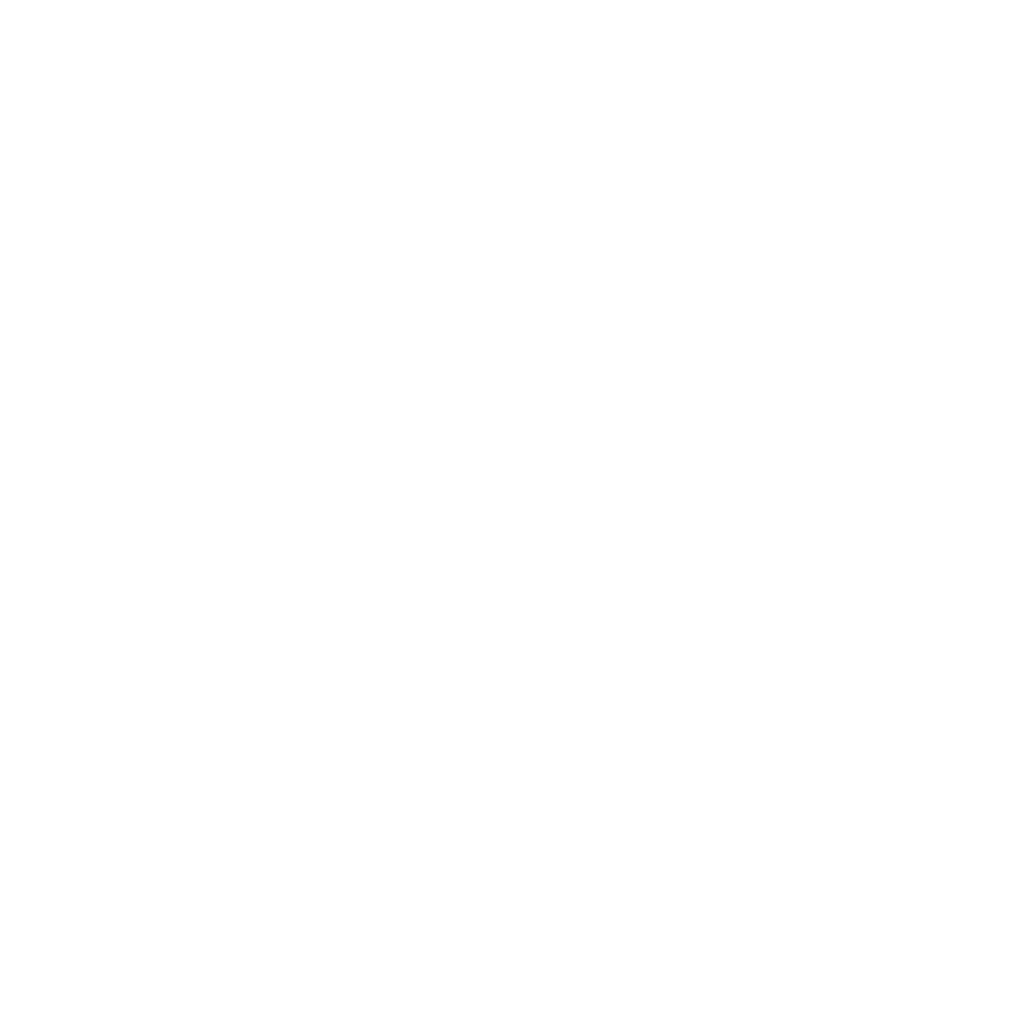 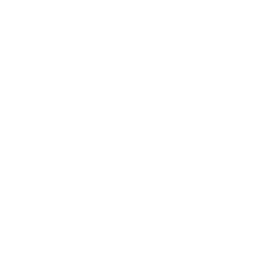 www.211qc.ca
2-1-1
Les services du 211
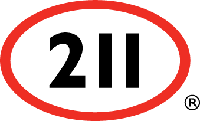 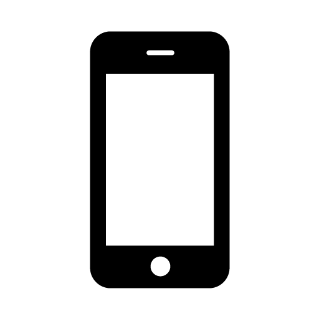 Téléphone
7 jours sur 7, 8h00 à 18h00
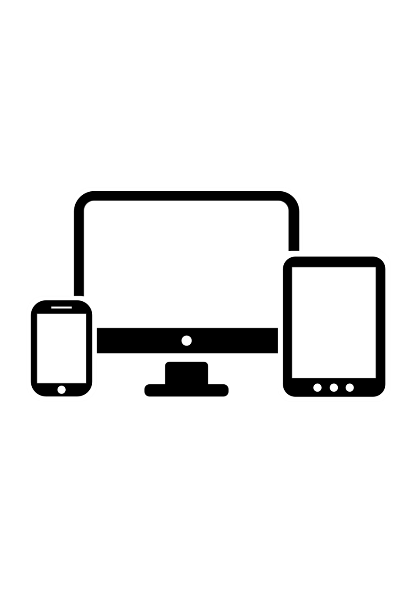 Répertoire en ligne
Site web adaptatif multiplateforme
Analyse sociale
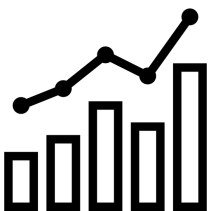 Rapports statistiques sur les besoins comblés et non comblés
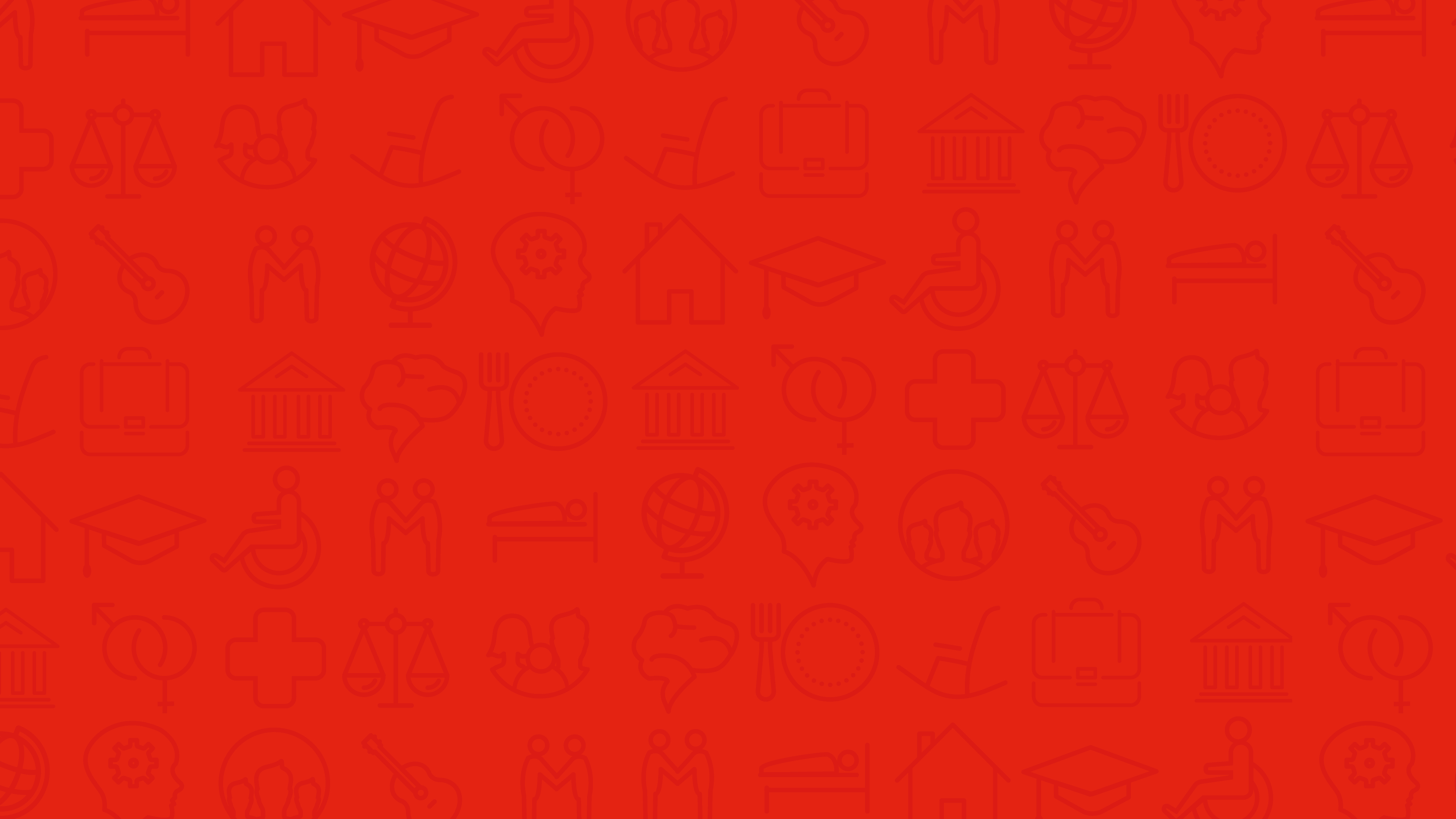 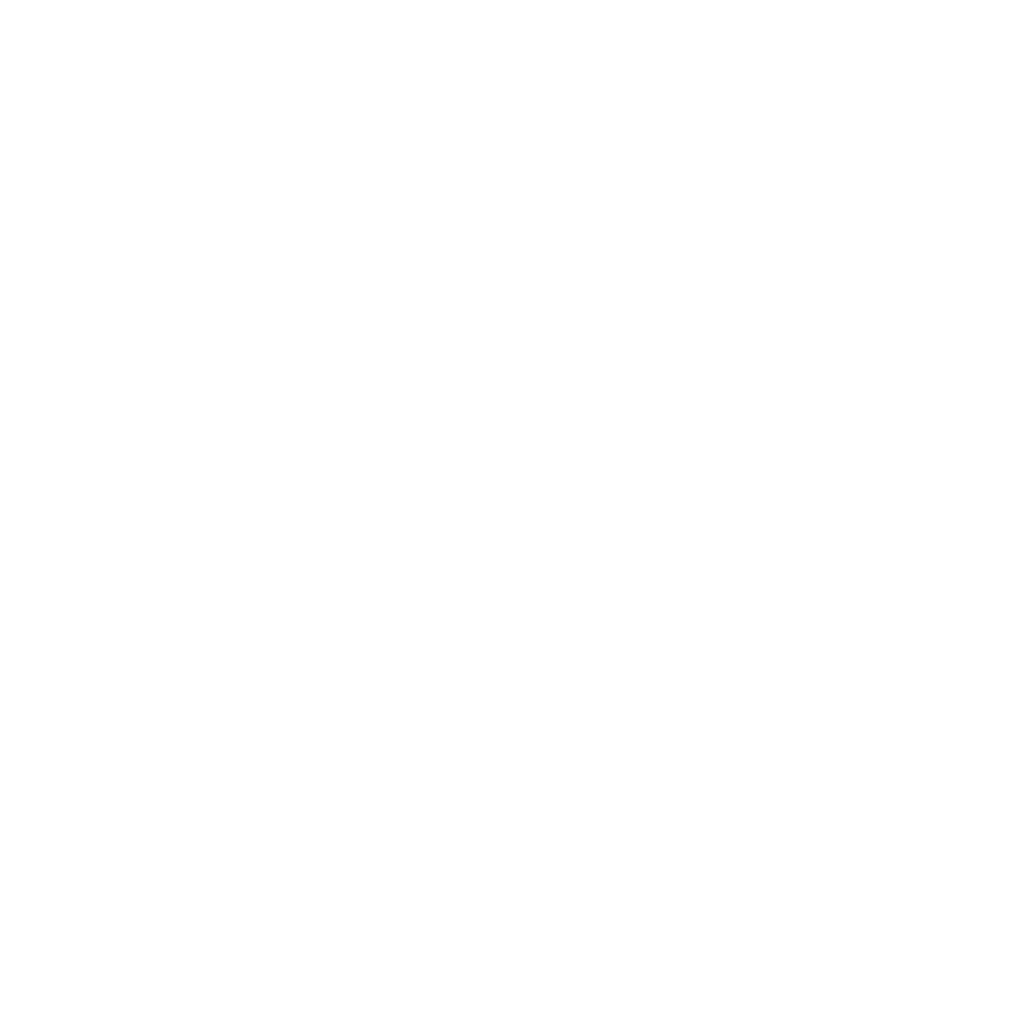 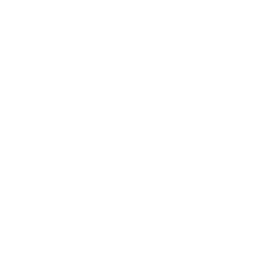 www.211qc.ca
2-1-1
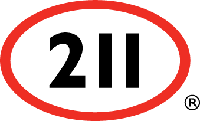 Les origines du 211
Les régions de la Capitale-Nationale, Chaudière-Appalaches et la MRC Haute-Yamaska sont desservies par le centre de Québec
Le Grand Montréal depuis le         1er avril 2018.
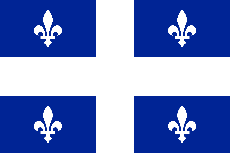 La majorité des grandes villes sont couvertes: Toronto, Vancouver, Calgary, Edmonton, Ottawa, Halifax
Deux provinces sont entièrement desservies: Ontario et Nouvelle-Écosse
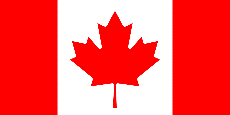 50 États couverts, 90 % d'Américains desservis
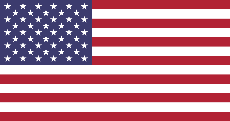 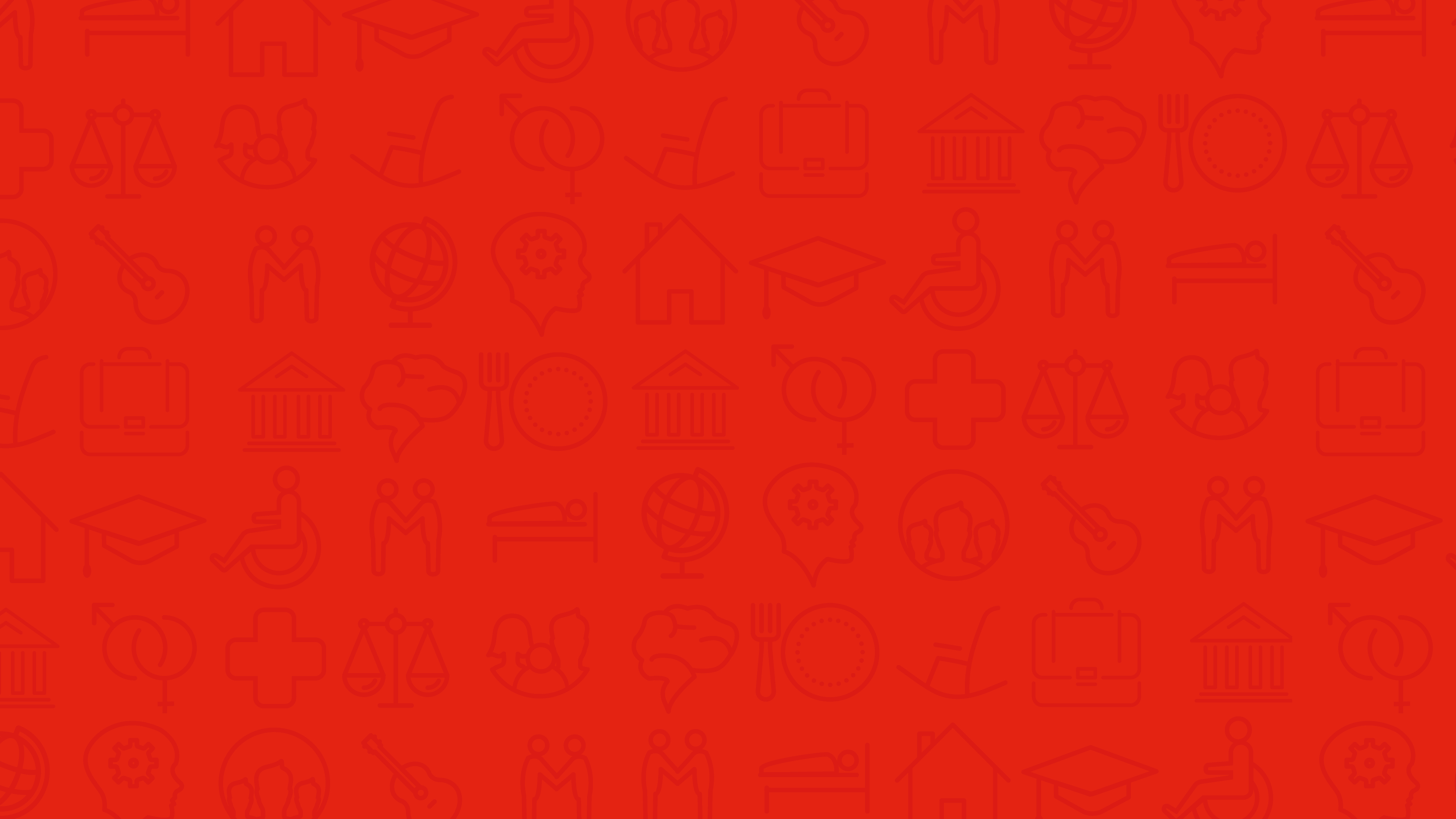 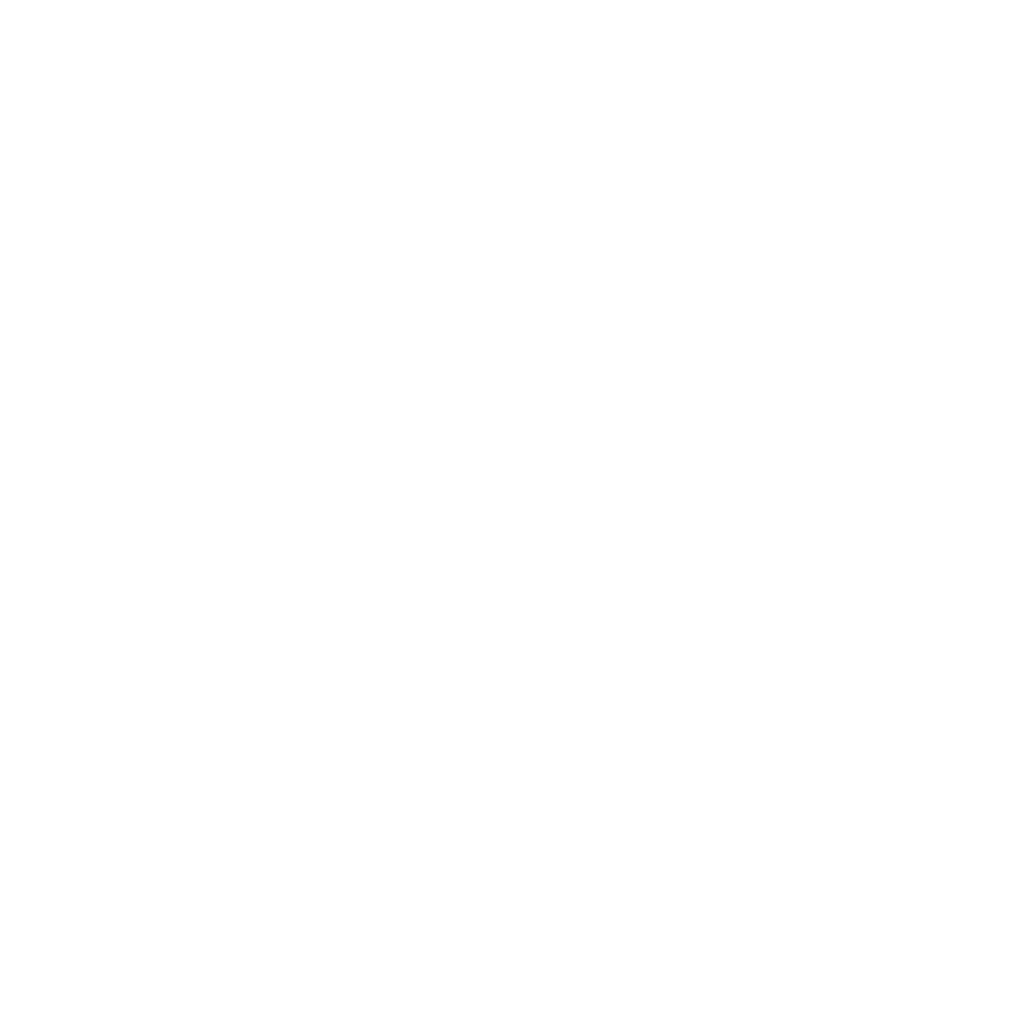 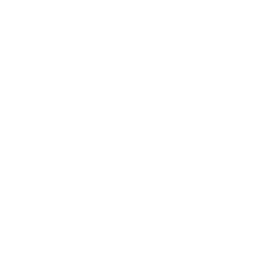 www.211qc.ca
2-1-1
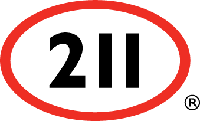 L’organisme derrière le 211
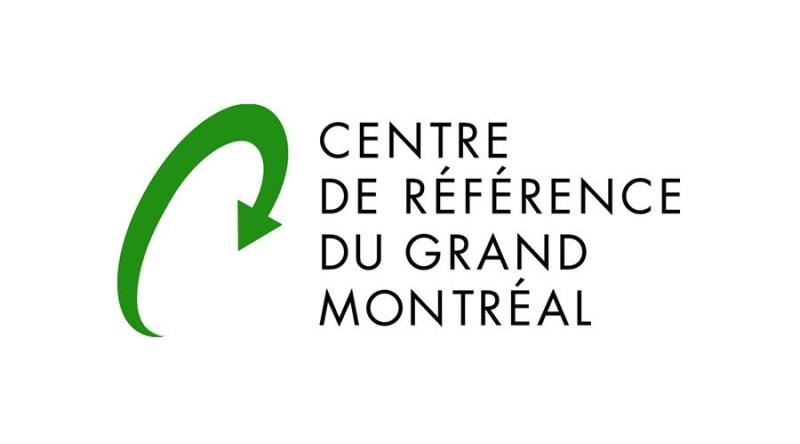 Le CRGM : 60 ans d’expérience au service des municipalités de la CMM
Plus de 20 ans à l’échelle du Québec : lignes en dépendances
Ligne d’Info-Référence générale pour la région de Montréal depuis 1956
2 lignes spécialisées en dépendances 24/7 à l’échelle du Québec
Drogue : aide et référence
Jeu : aide et référence
Régions desservies par le 
211 Grand Montréal

Communauté métropolitaine de Montréal 
(82 municipalités)

Et les villes hors CMM des régions suivantes:
MRC de l’Assomption
MRC Vaudreuil-Soulanges
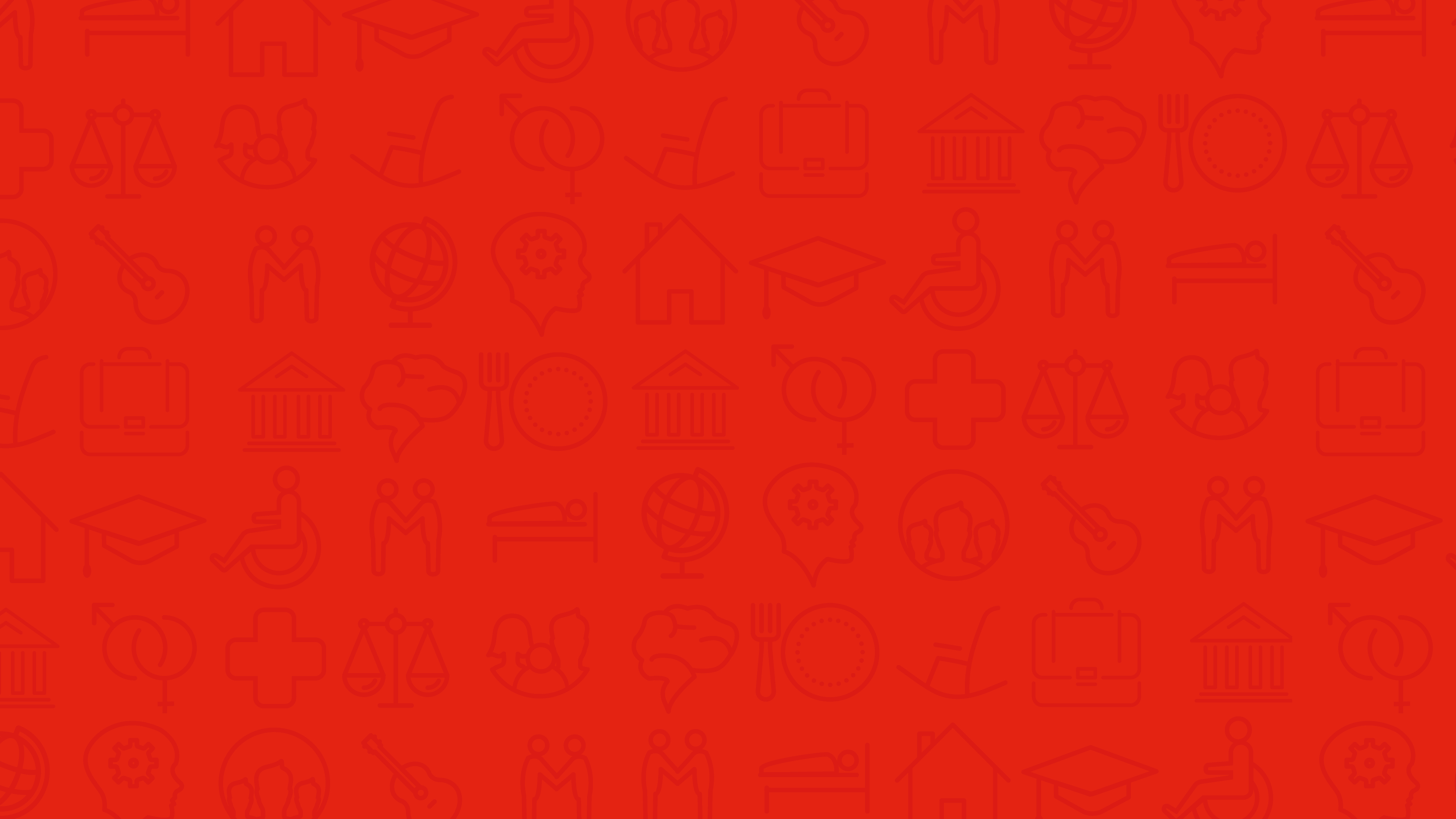 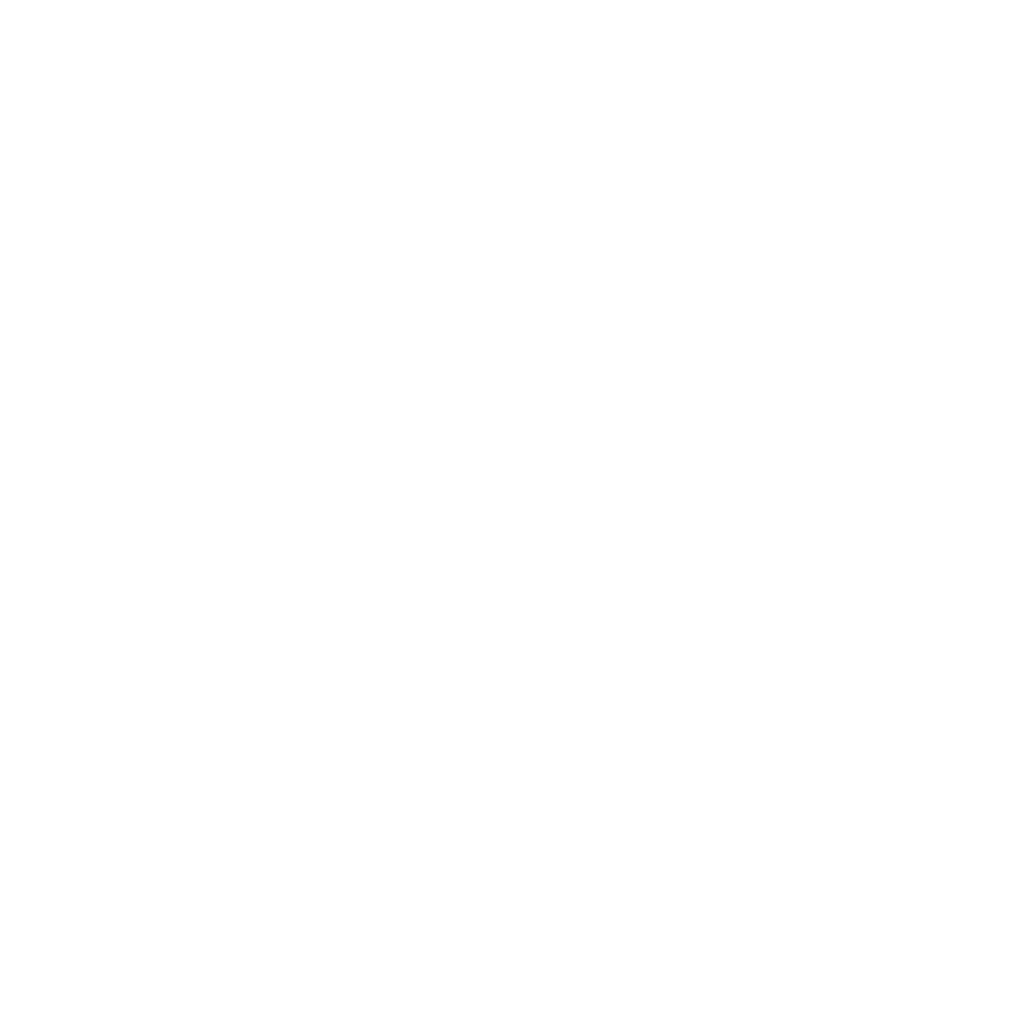 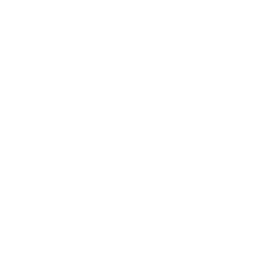 www.211qc.ca
2-1-1
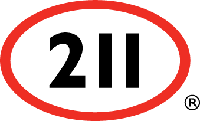 Service téléphonique
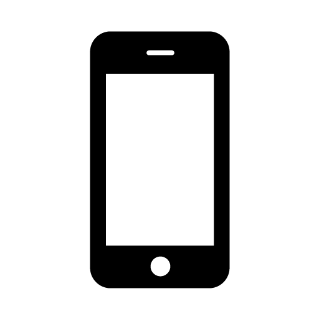 Téléphone
7 jours sur 7, 8h00 à 18h00
Gratuit
Confidentiel
Durée moyenne des appels
Aide multilingue
Appel type
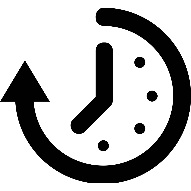 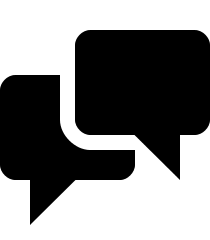 Référence à 3 organismes (si possible) répondant au besoin de la personne
Recherche géolocalisée des organismes
Écoute du besoin
Précision du besoin avec le conseiller
5 minutes
200 langues
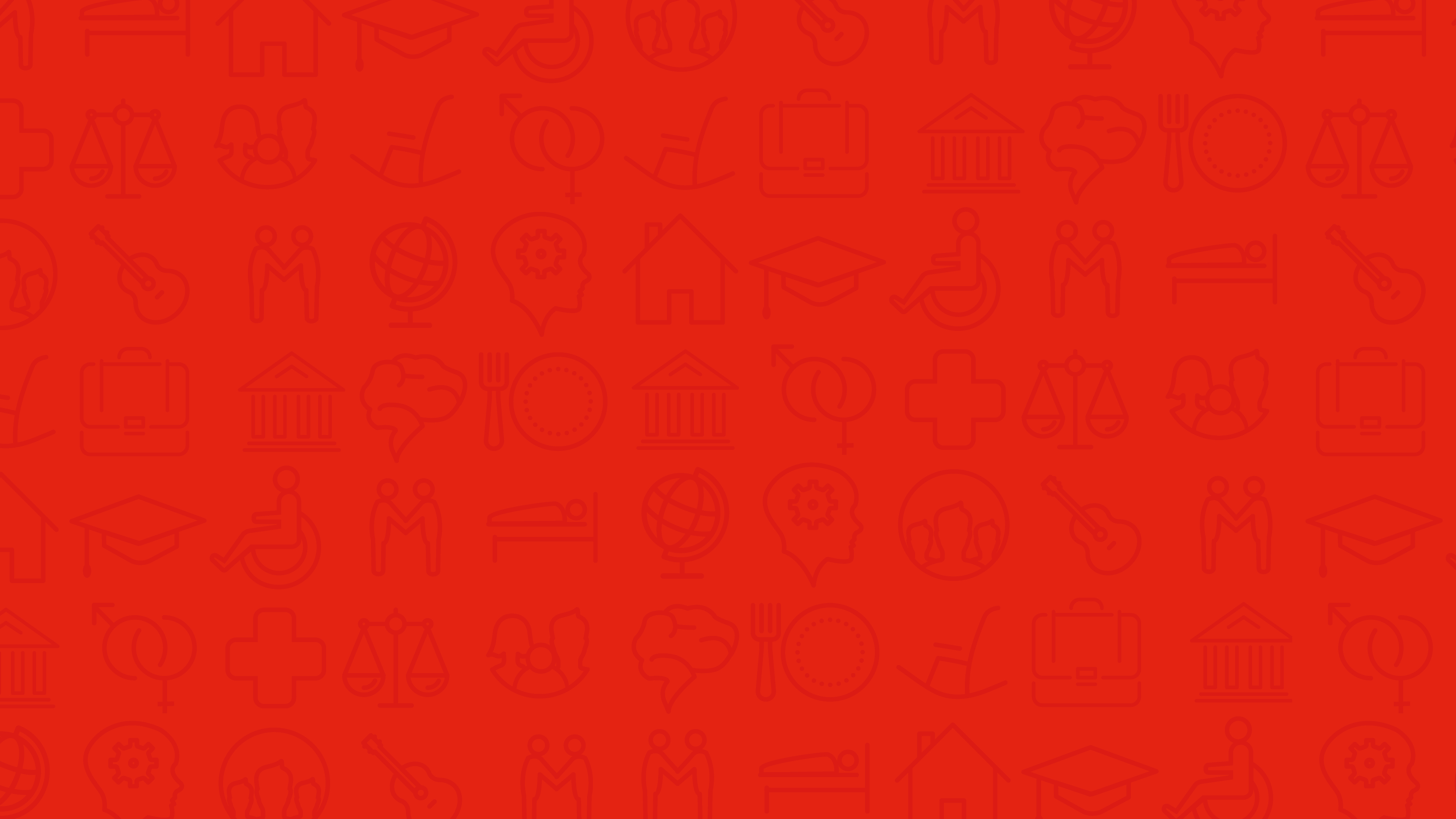 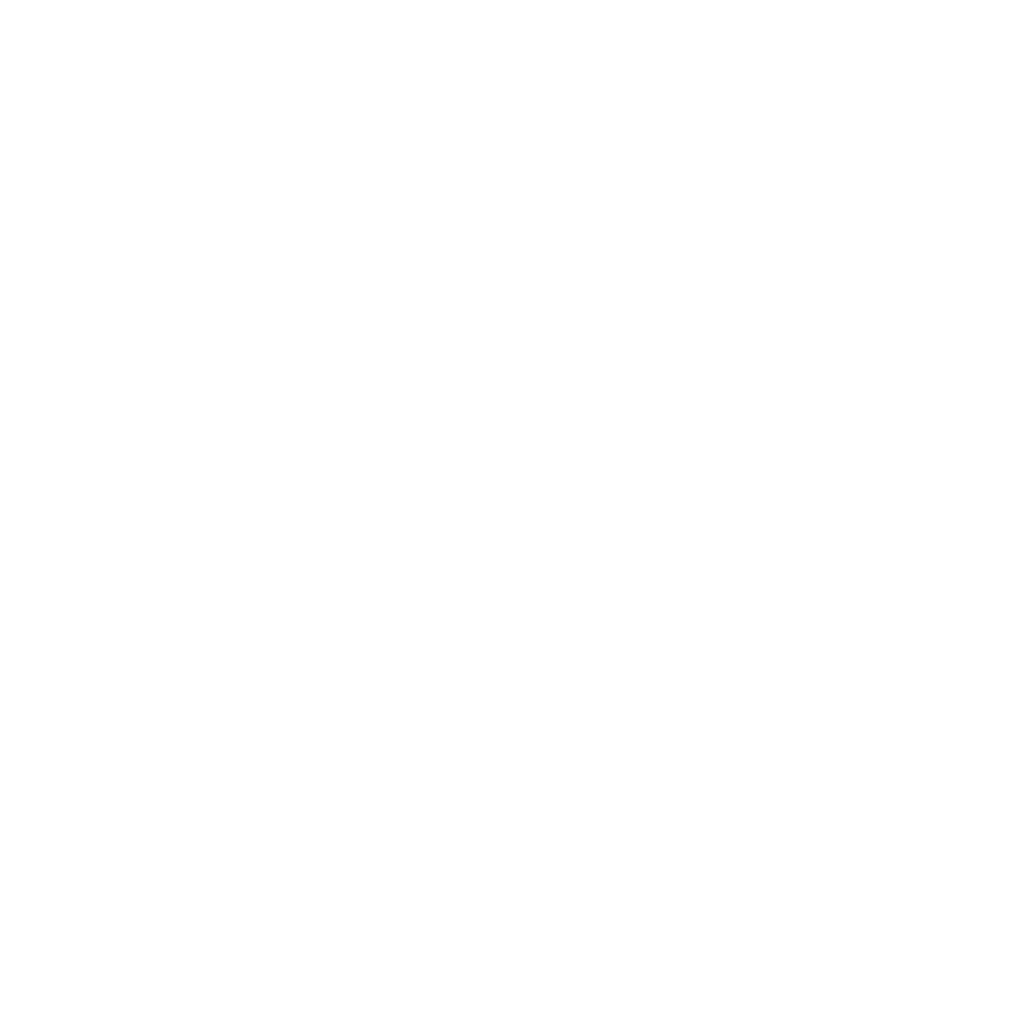 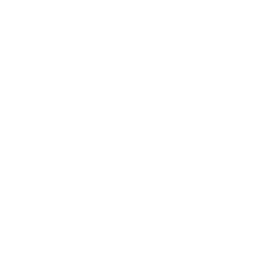 www.211qc.ca
2-1-1
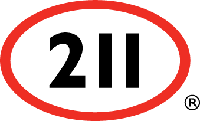 Service web
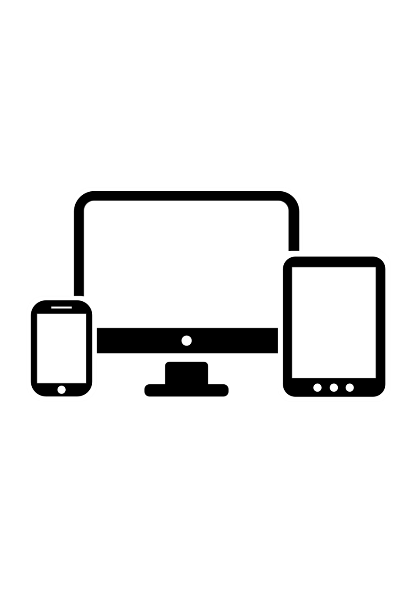 Géolocalisation des organismes
Site entièrement bilingue
Révision annuelle de l’information en collaboration avec les organismes
Recherche par nom d’organisme, mots-clés, catégories de service
Visualisation des résultats sur la carte ou en format liste
Fiche détaillée des services pour chaque organisme
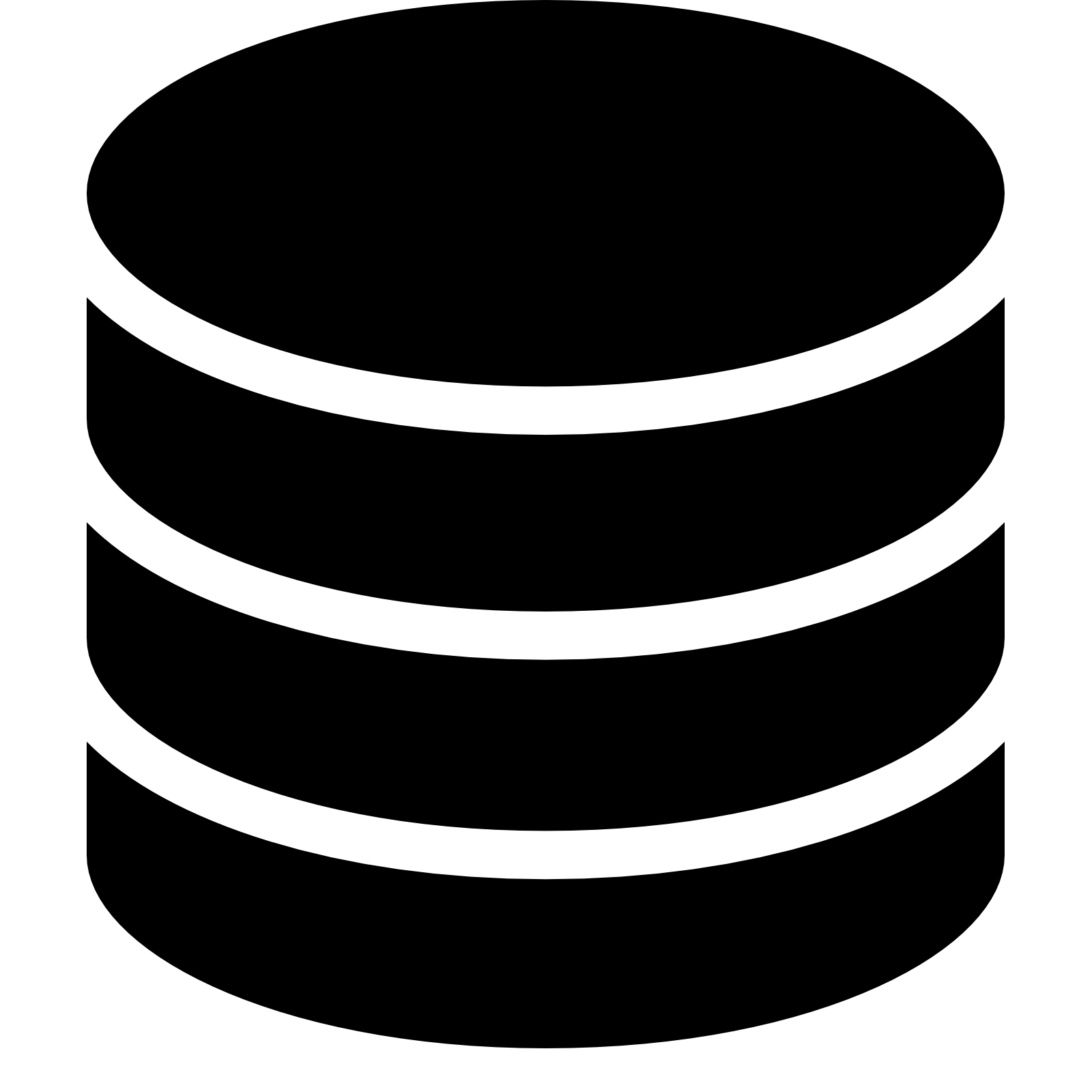 Base de données
Répertoire en ligne
Site web adaptatif multiplateforme
211 Grand Montréal
5768 organismes et programmes
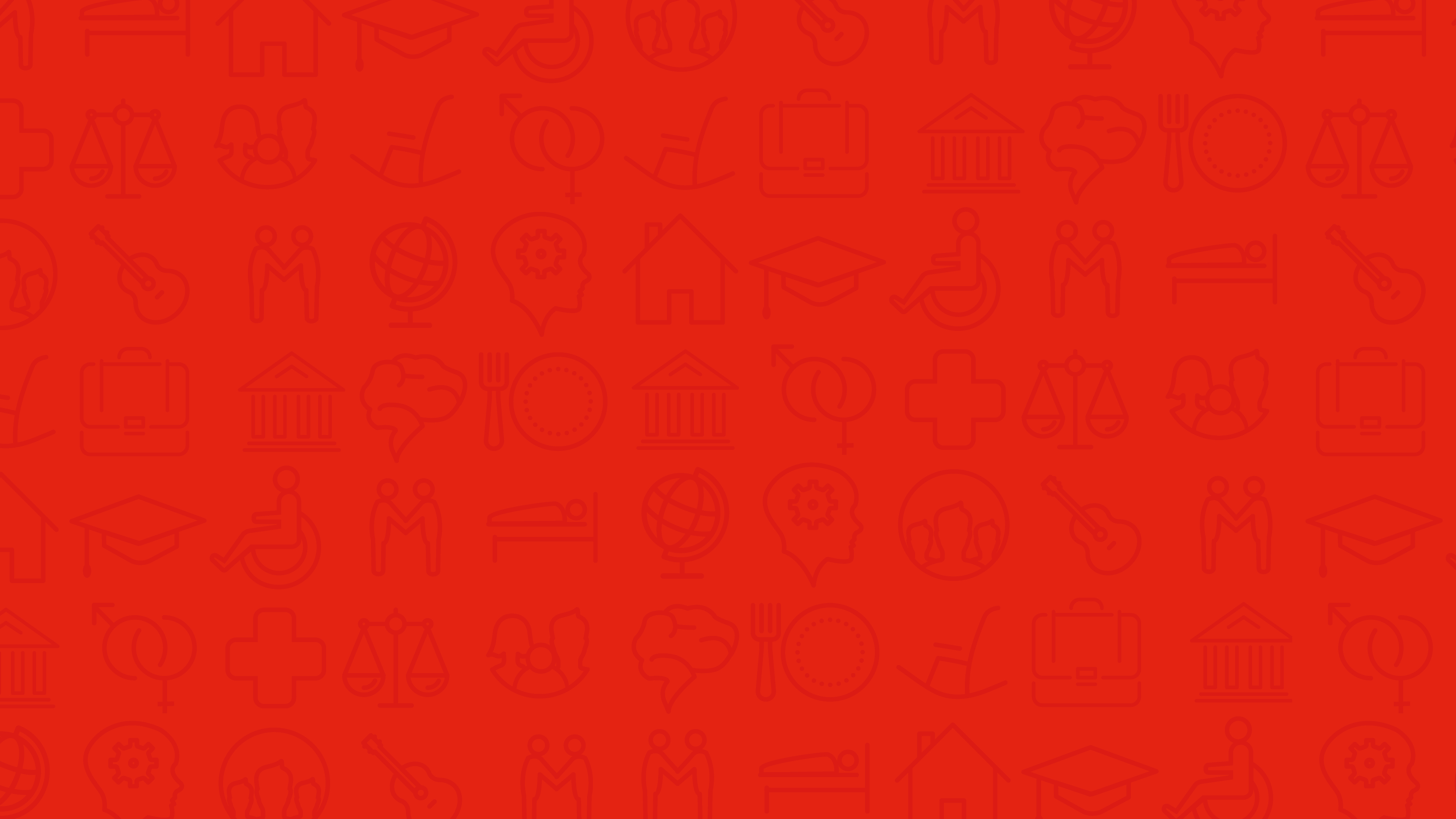 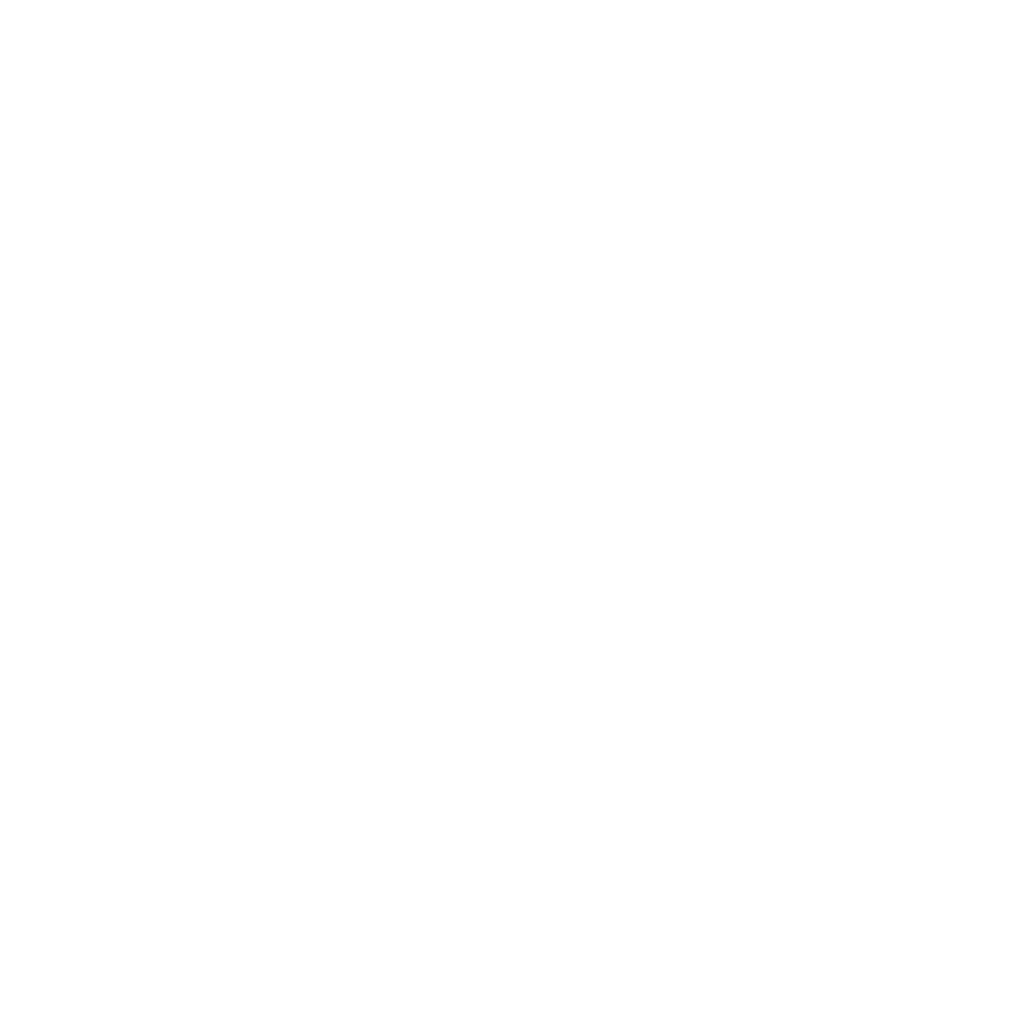 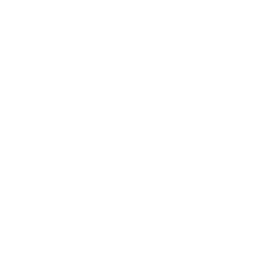 www.211qc.ca
2-1-1
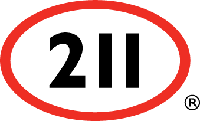 Service web – Accessibilité
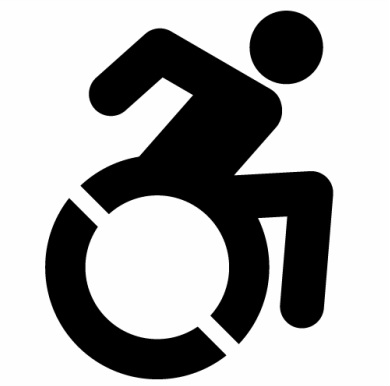 www.211qc.ca/accessibilite 
Accessibilité du web :
Le site a été conçu pour répondre aux critères d’accessibilité du W3C
De nouveaux développements à cet égard sont en cours
Le 211 fera tester le site par des professionnels de l’accessibilité web

Organismes :
Le site du 211 répertorie tous les organismes et programmes qui offrent des services aux personnes ayant un handicap.
À Montréal, tous les membres de l’organisme Altergo et à Laval tous les membres de la ROPPHL sont répertoriés sur le site 211.

Accessibilité aux services :
Le 211 recueille et diffuse l’information sur l’accessibilité aux organismes en utilisant les pictogrammes développés par Altergo :
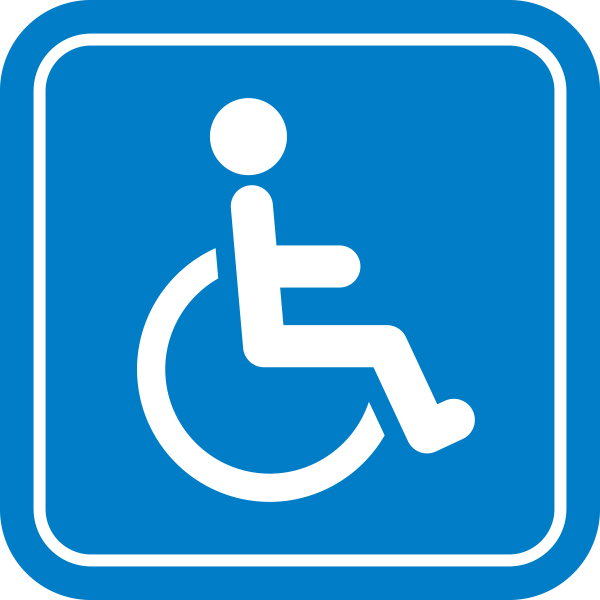 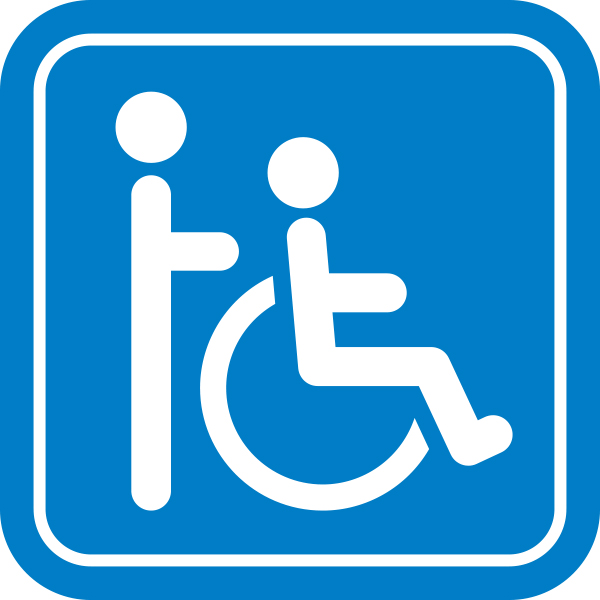 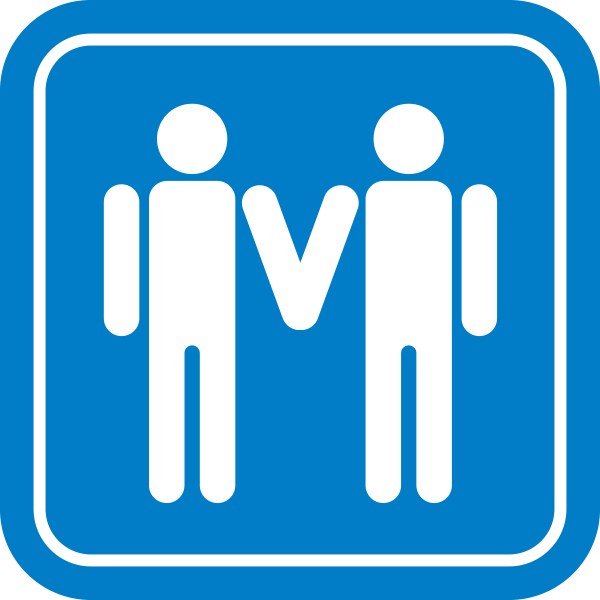 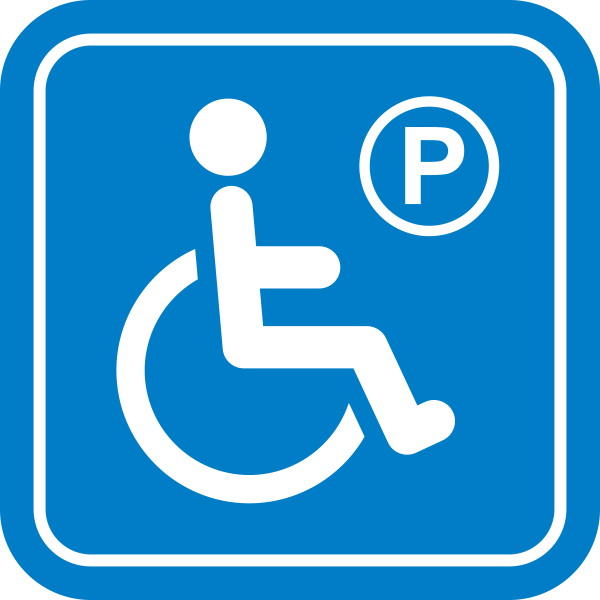 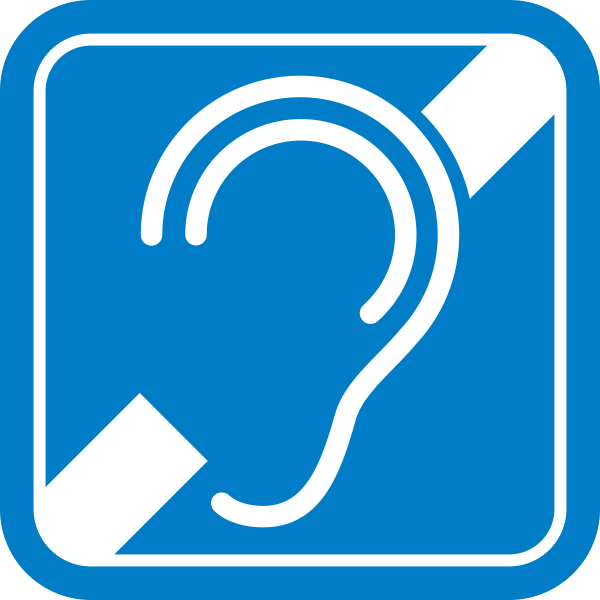 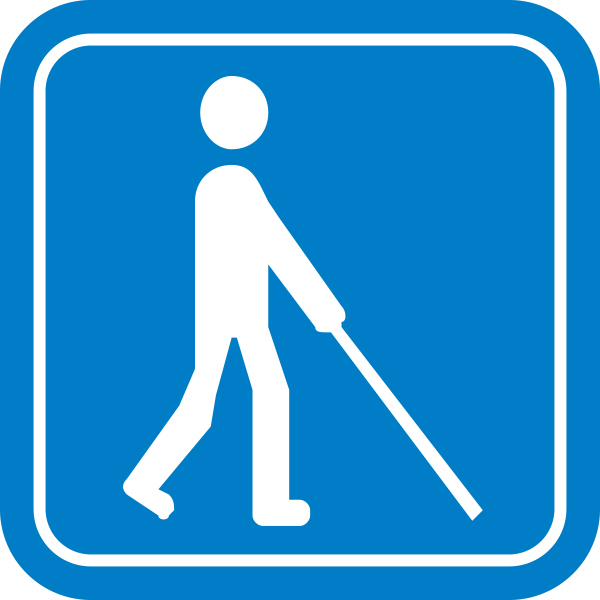 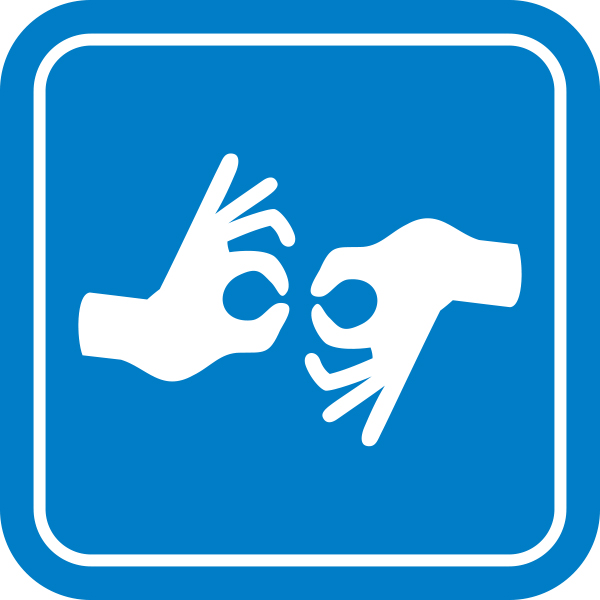 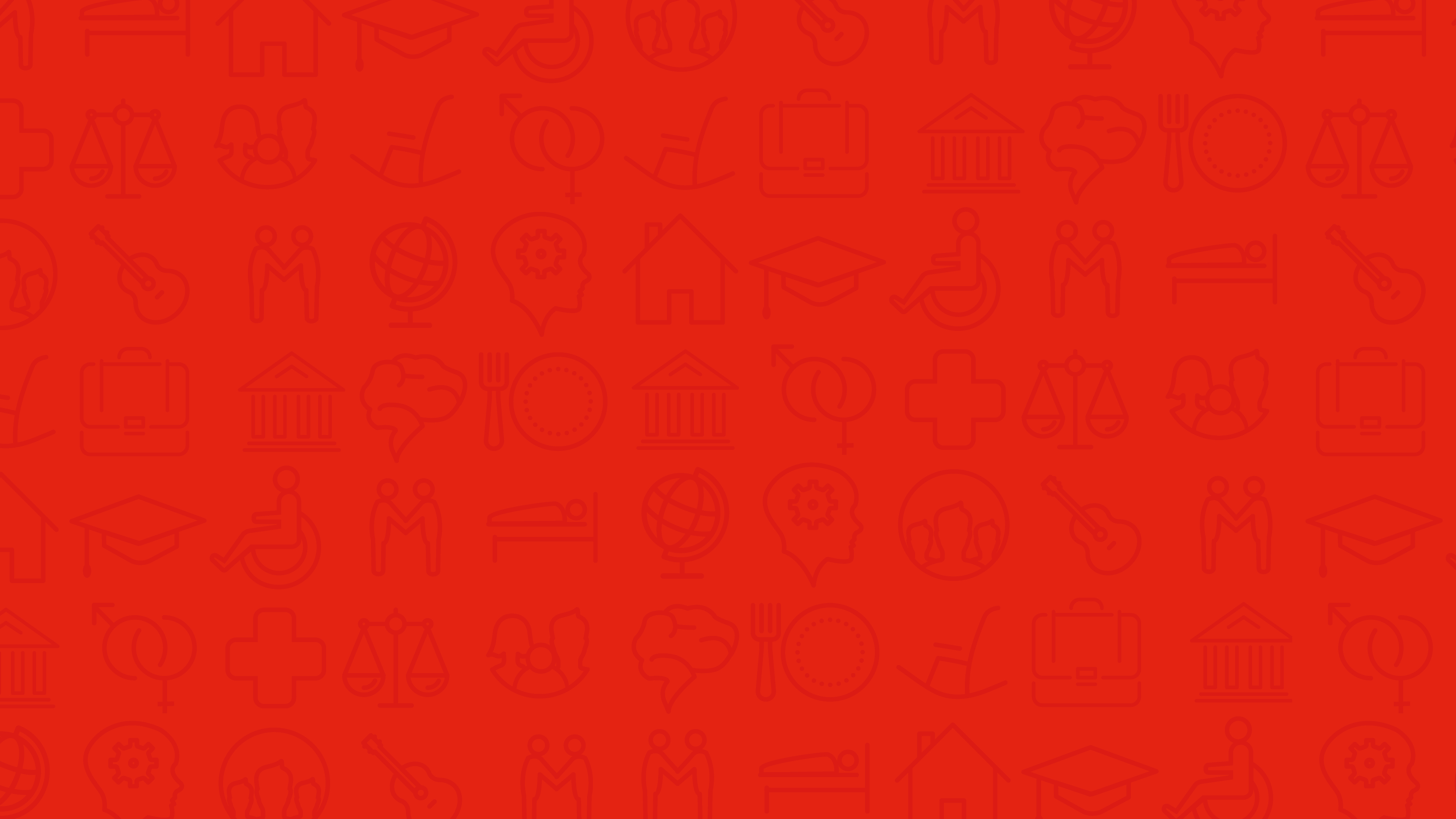 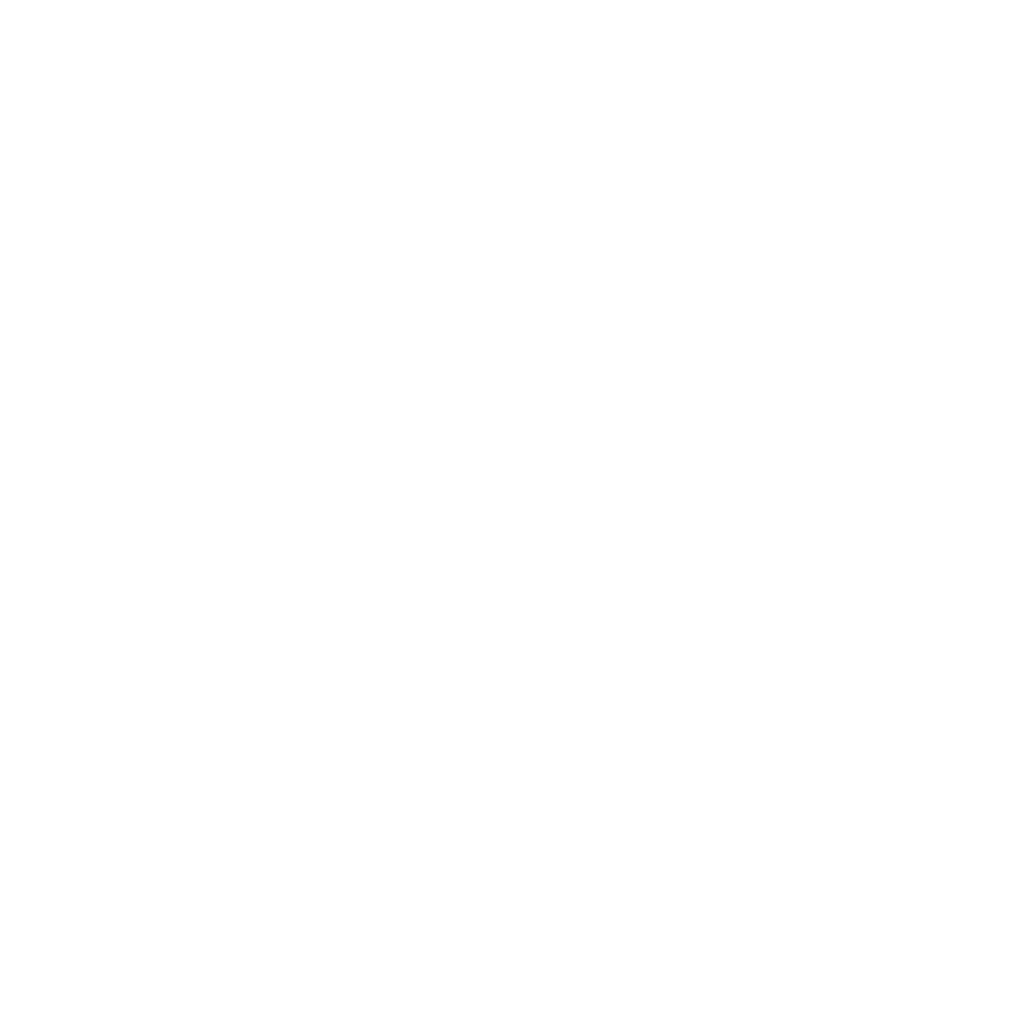 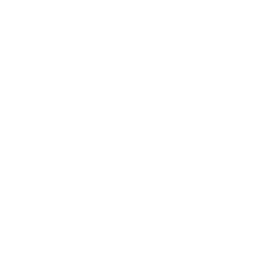 www.211qc.ca
2-1-1
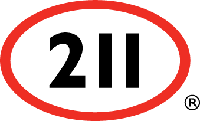 Analyse sociale
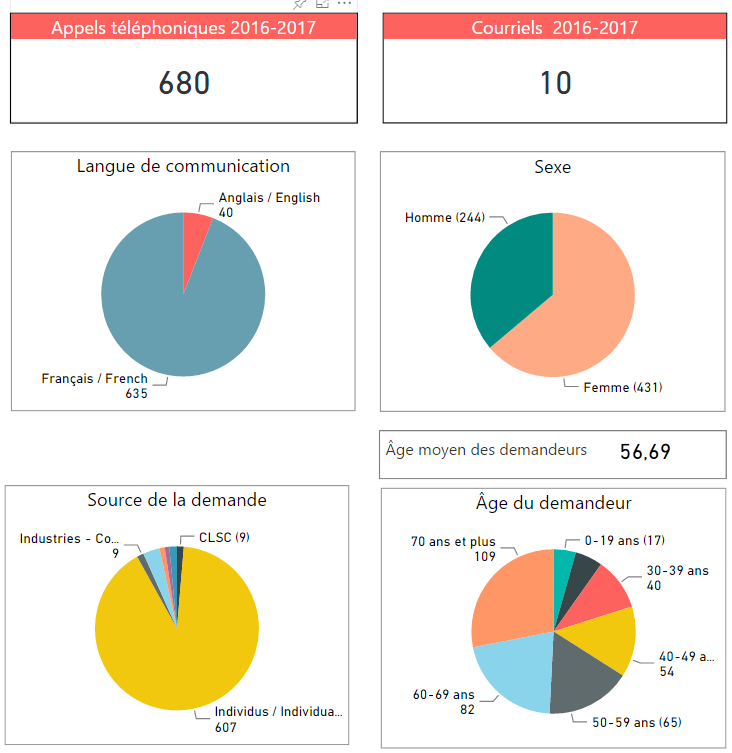 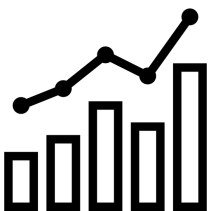 Statistiques sur les demandes reçues sur la ligne 211
Profil des appelants : langue, sexe, âge, quartier
Nature des demandes: besoins comblés et non comblés
Organismes référés par le 211
Analyse sociale
Rapports statistiques sur les besoins comblés et non comblés
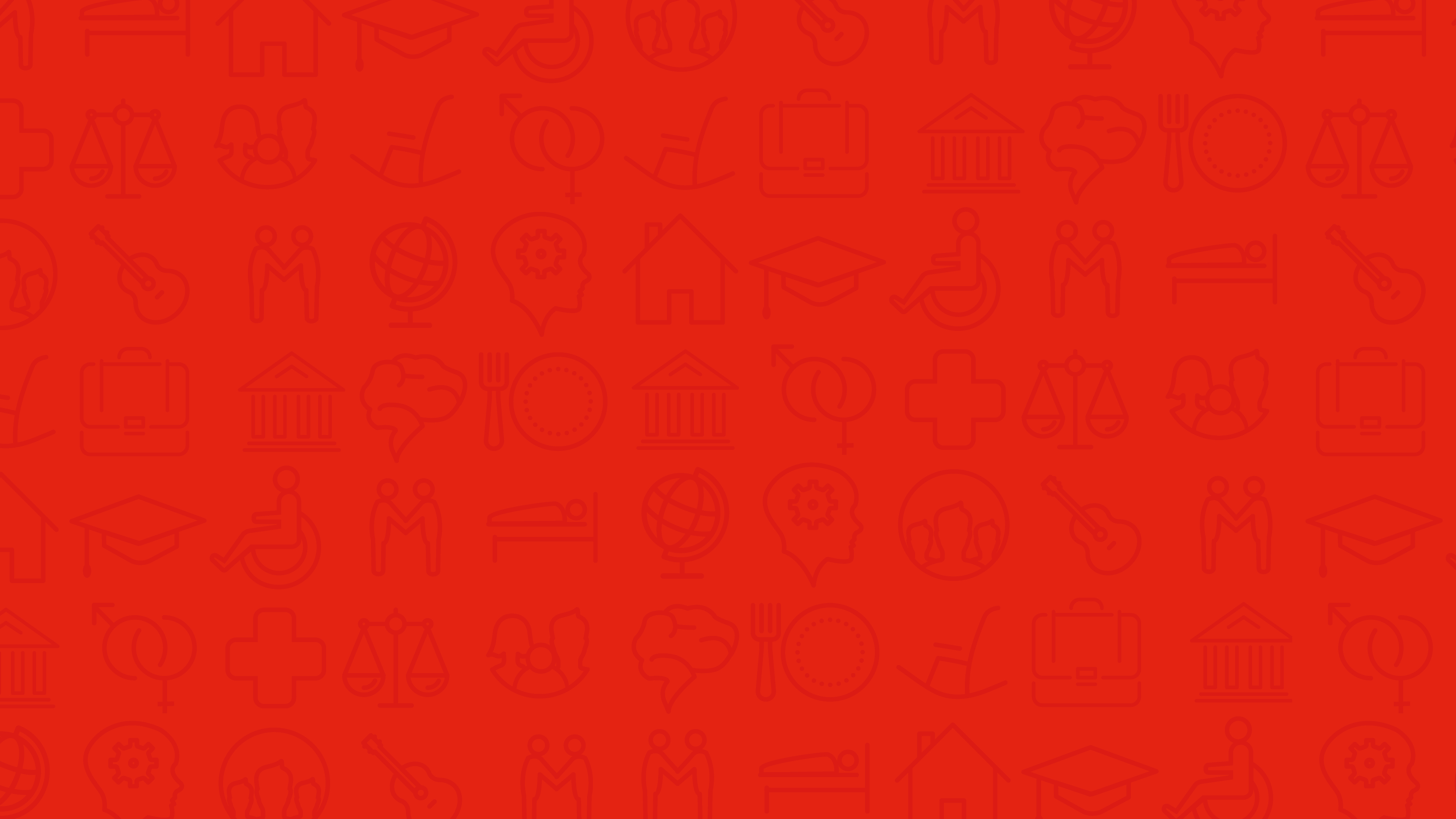 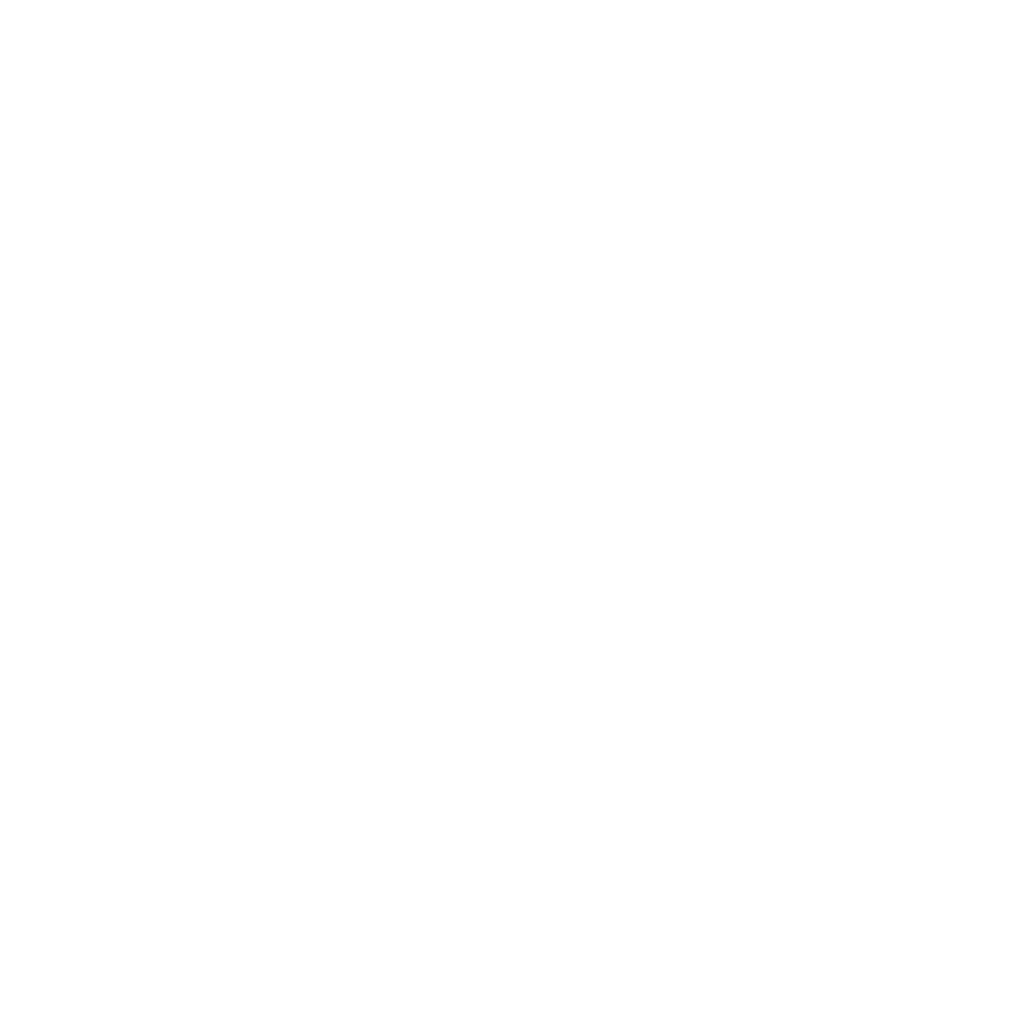 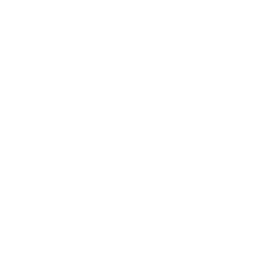 www.211qc.ca
2-1-1
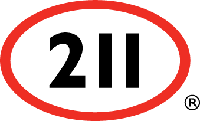 Pour qui ?
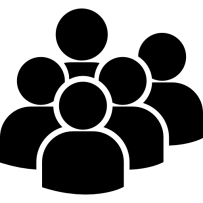 Population en général

Clientèles spécifiques: familles à faible revenu, proches-aidants, aînés, personnes handicapées,  personnes immigrantes, etc.

Intervenants communautaires et travailleurs sociaux

Villes : outil d’analyse sociale
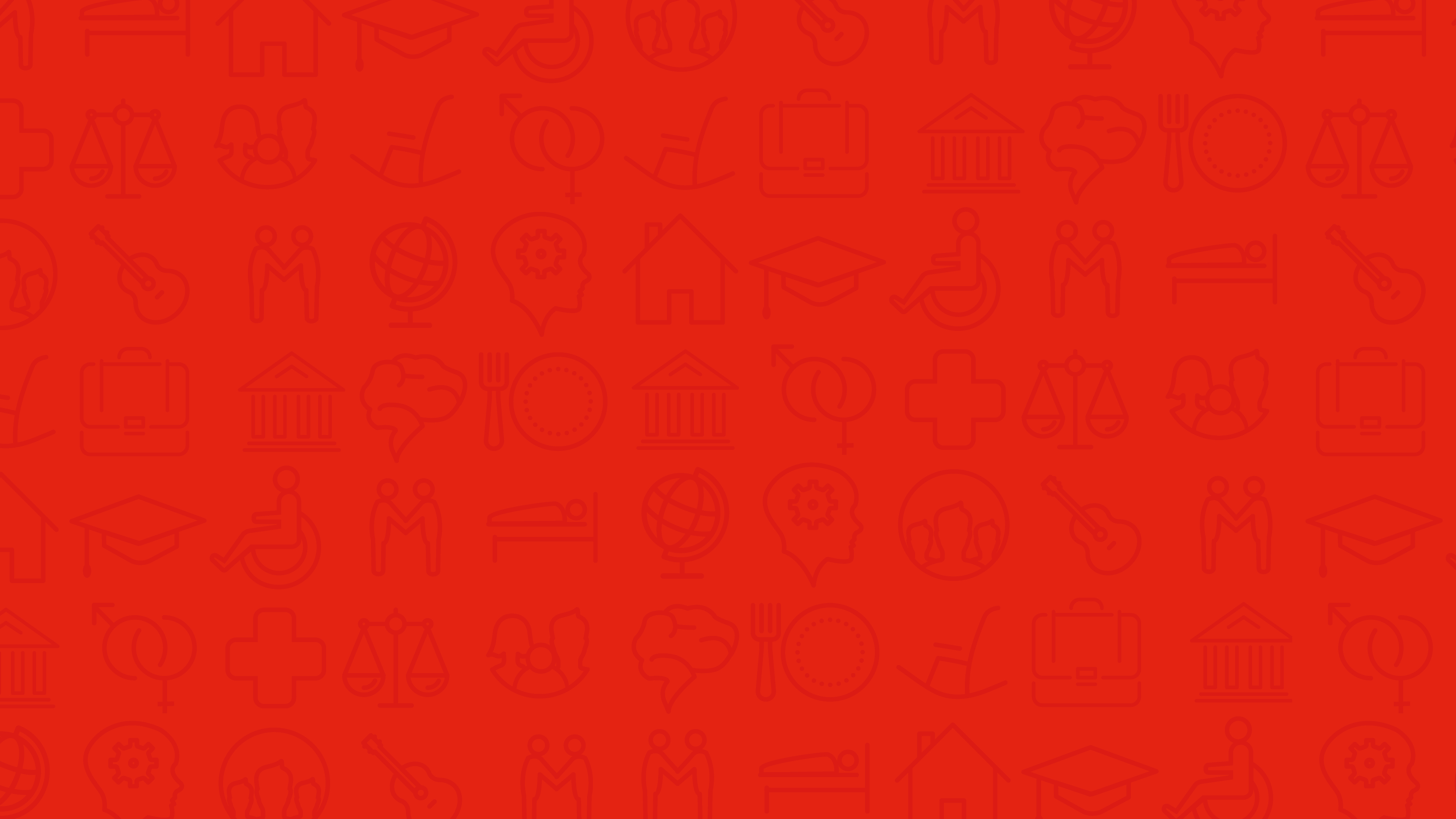 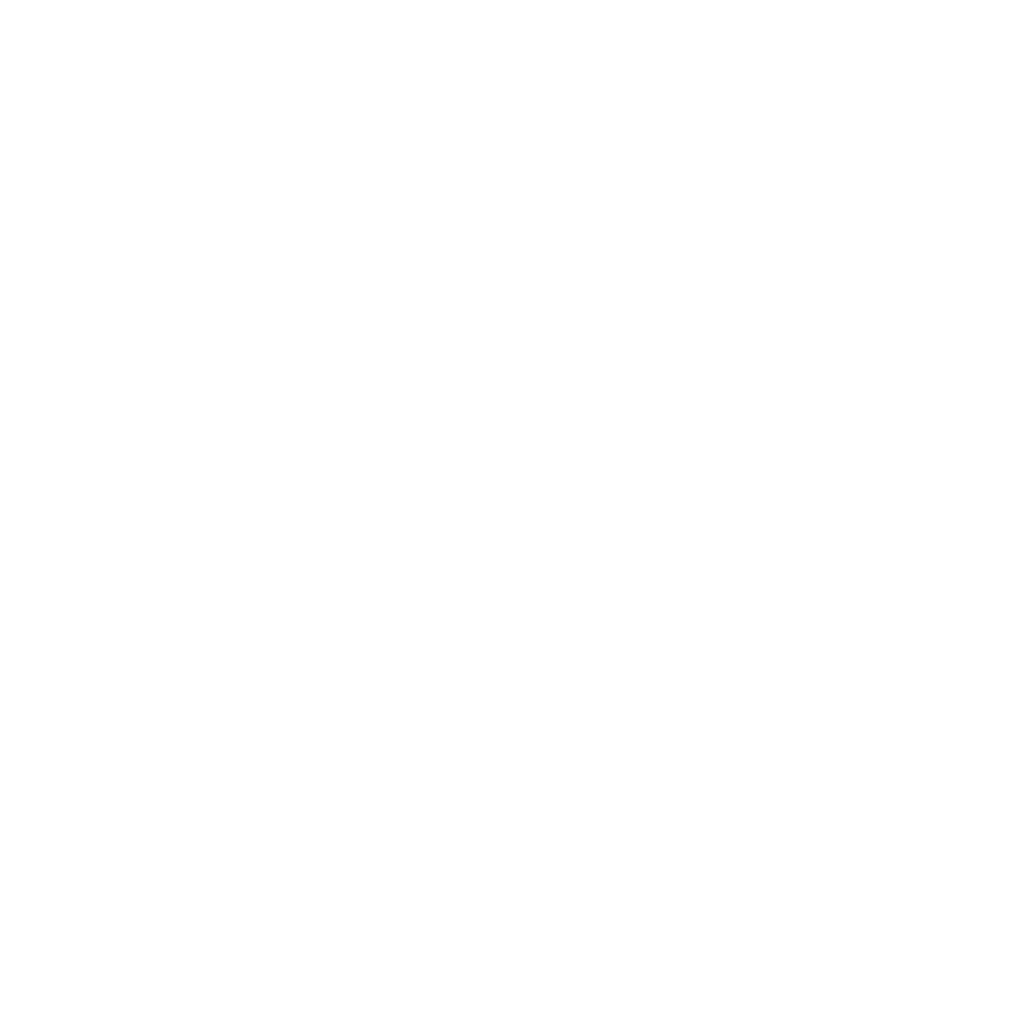 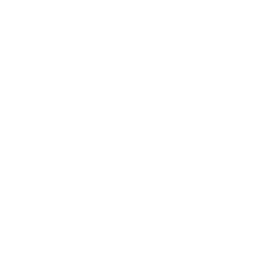 www.211qc.ca
2-1-1
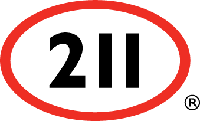 Types de demandes
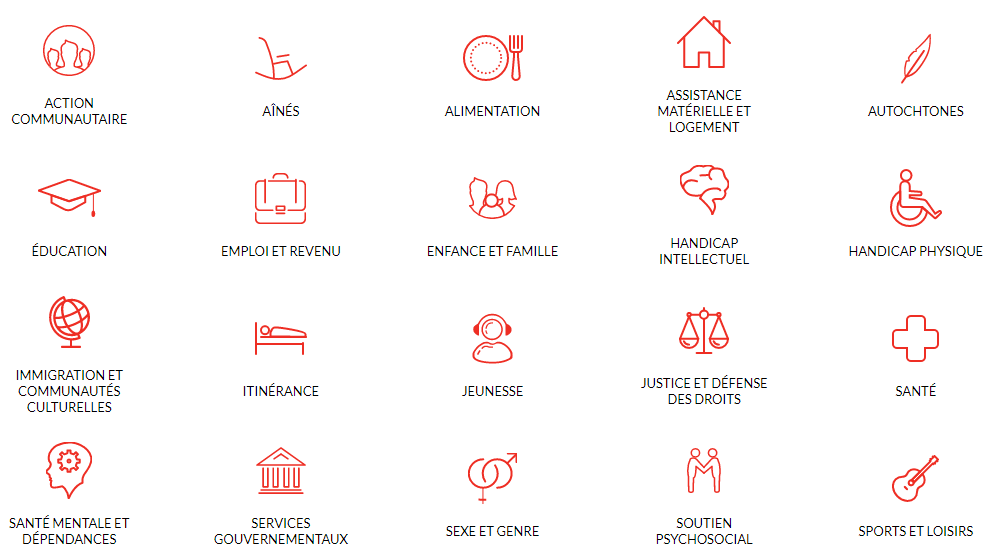 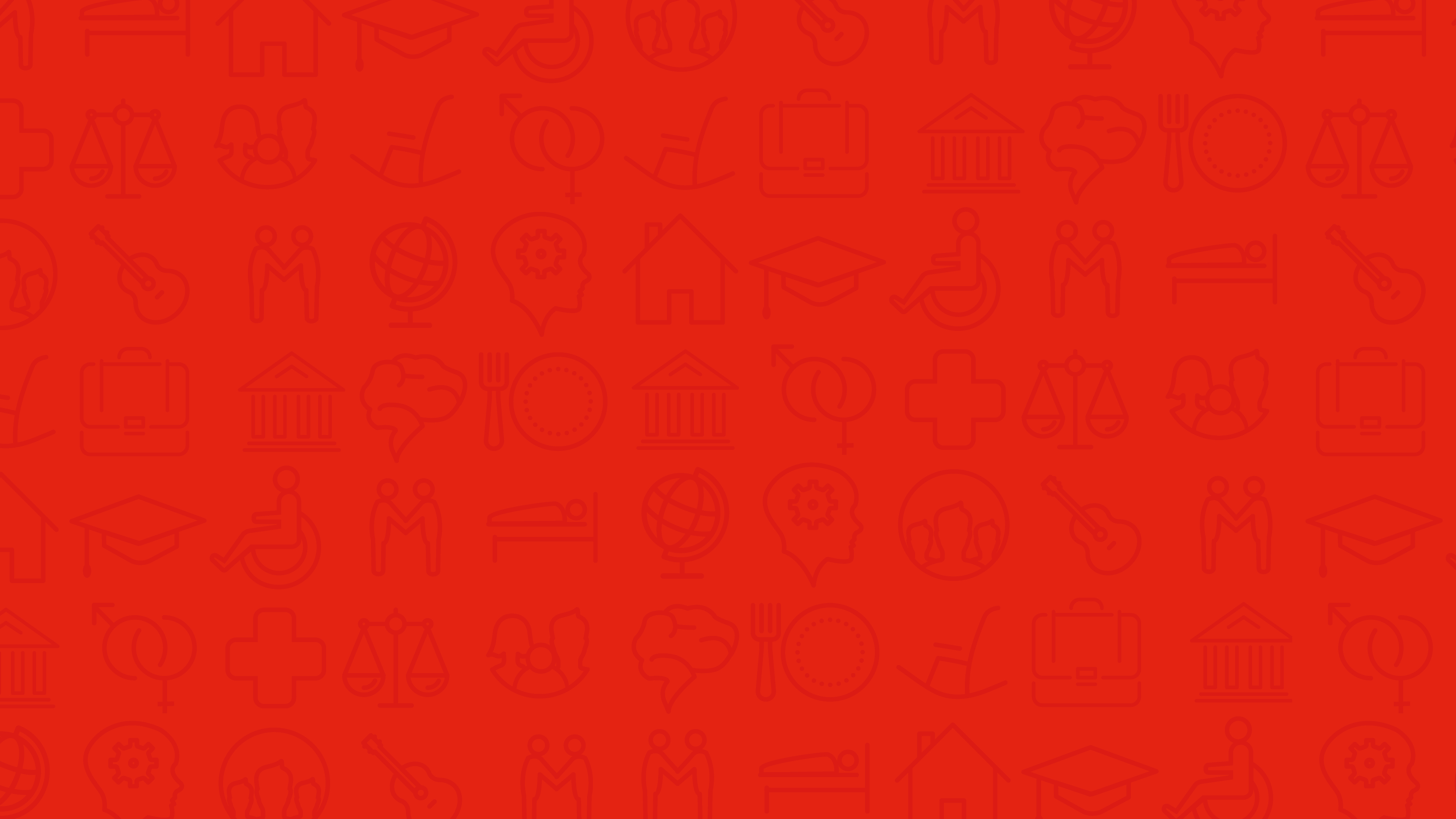 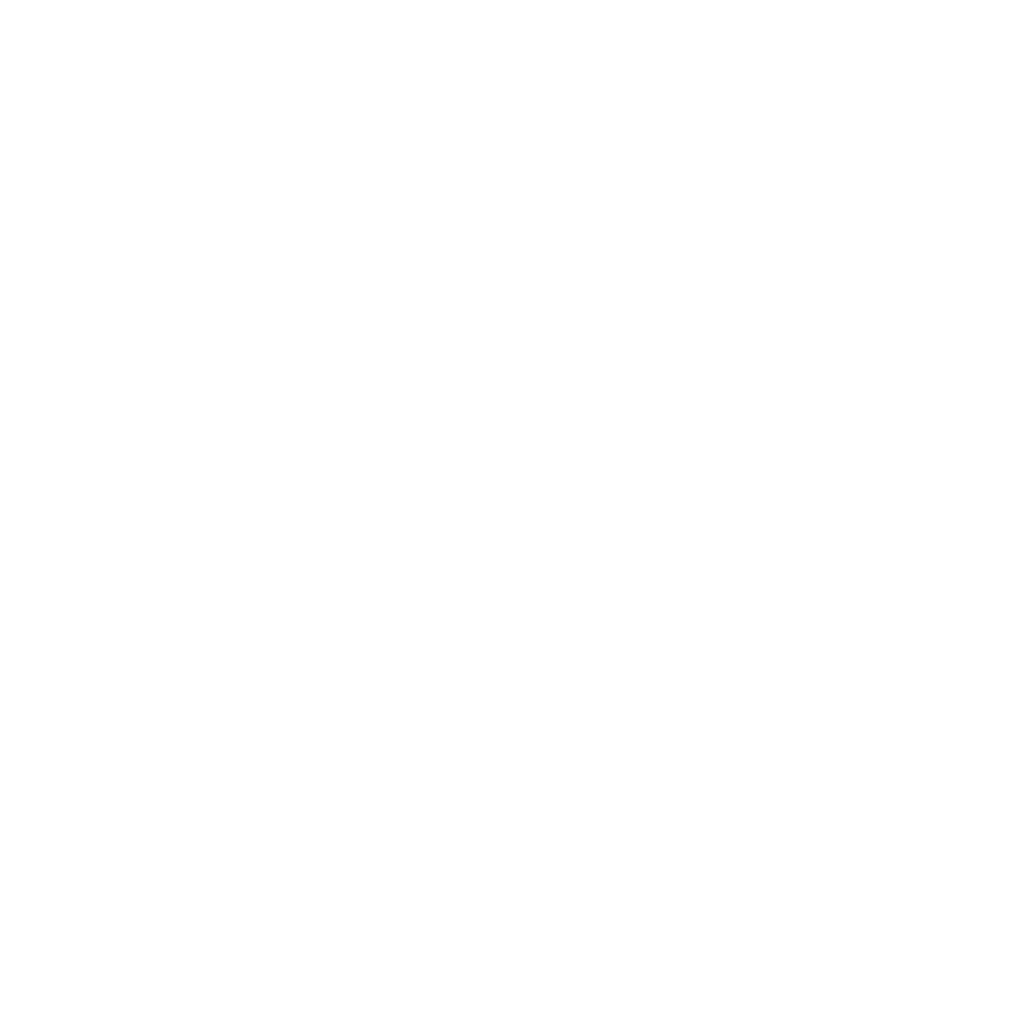 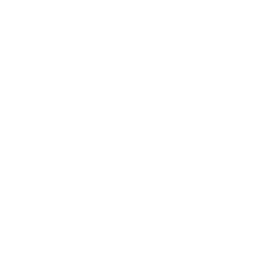 www.211qc.ca
2-1-1
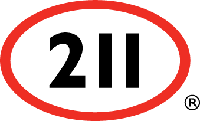 Par qui ?
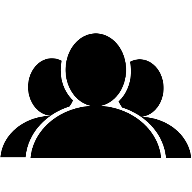 Équipe compétente / Service de qualité
Le personnel du 211
Conseillers au téléphone
Agents à la documentation
Responsable des relations communautaires
Administration
Normes de qualité et certification

Processus d’obtention de la licence 211 par:

Certification des conseillers et agents par :
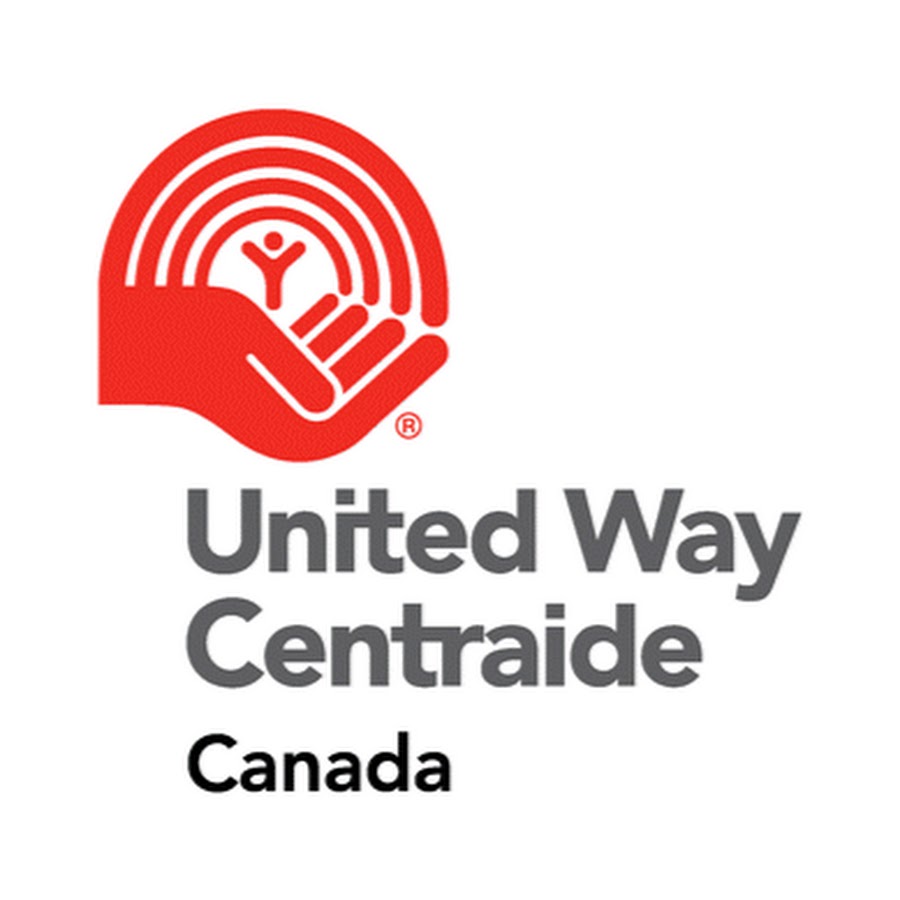 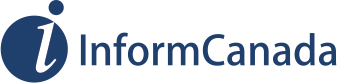 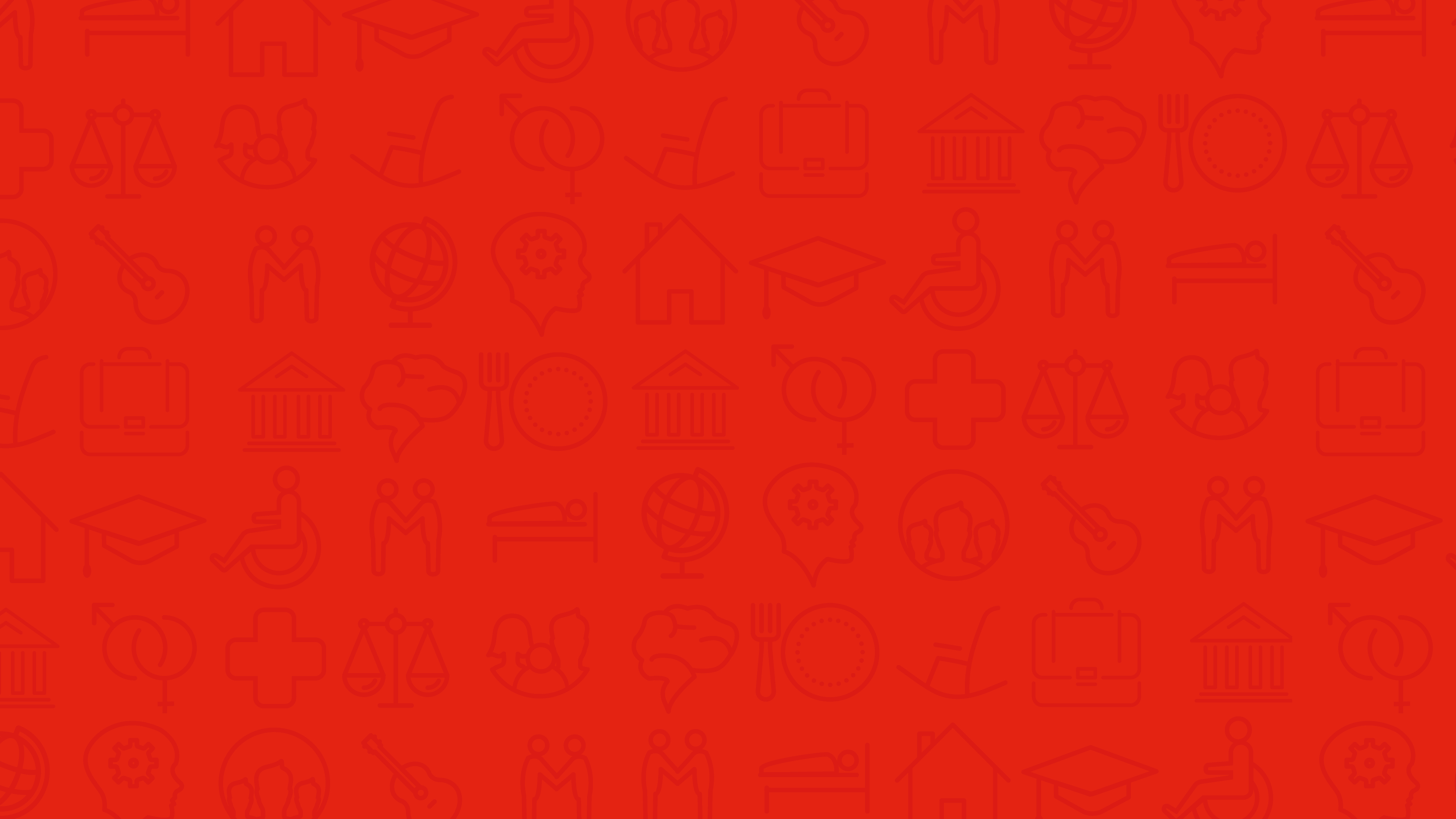 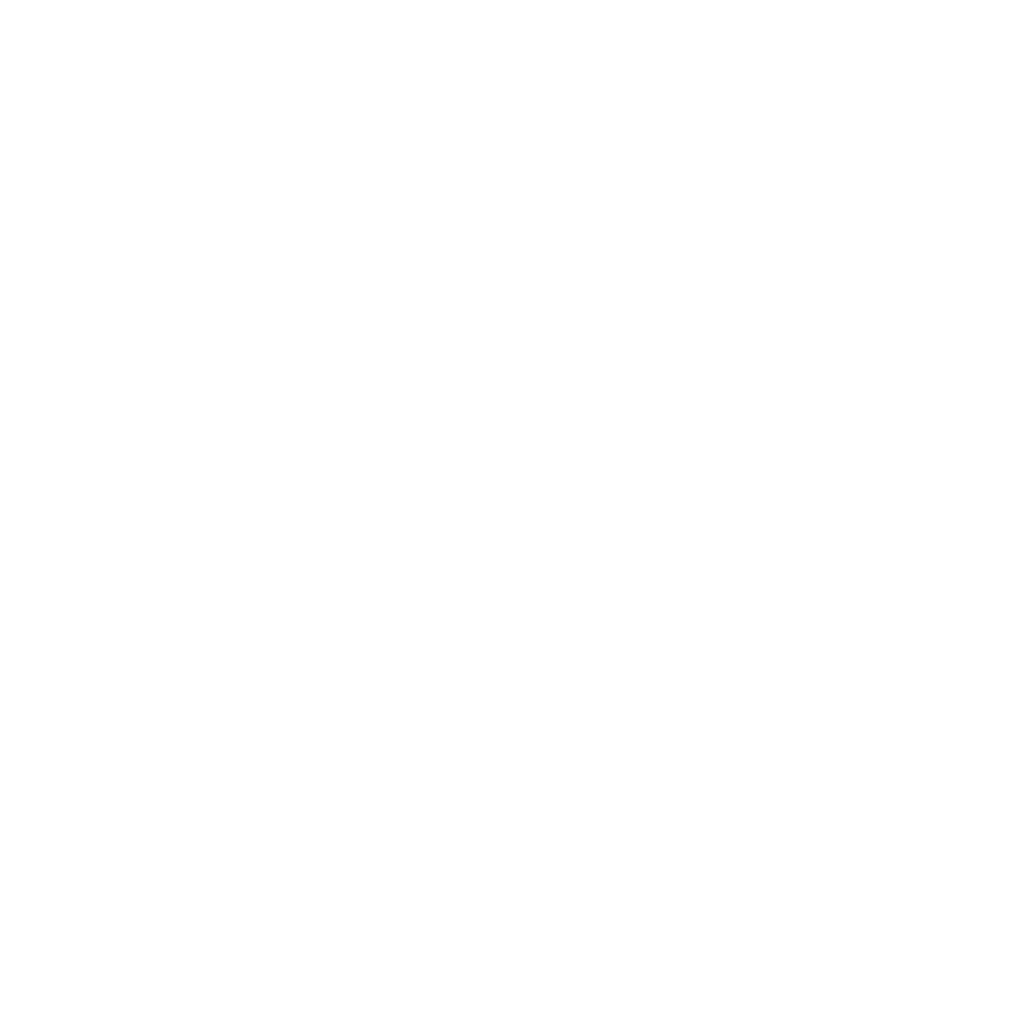 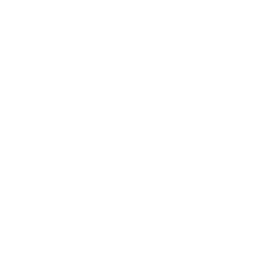 www.211qc.ca
2-1-1
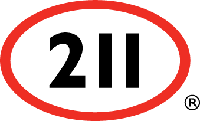 Le réseau des Centraide derrière le 211
L’apport de Centraide / United Way au 211
Le 211, une image de marque de Centraide
Centraide / United Way a effectué les démarches auprès du CRTC qui ont permis l’attribution du numéro 211 aux centres d’information et référence en 2001
Tous les Centraide / United Way sont des partenaires des 211 au Canada
Centraide et InformCanada définissent les critères à respecter pour obtenir et maintenir une licence 211.

Les rôles de Centraide Québec et Chaudière-Appalaches et Centraide du Grand Montréal :

Partenaires financiers du projet 211.
Responsable du développement provincial du 211 et des relations avec le gouvernement provincial
Le 211 est un projet phare pour Centraide qui lui procure des outils d’analyse sociale.
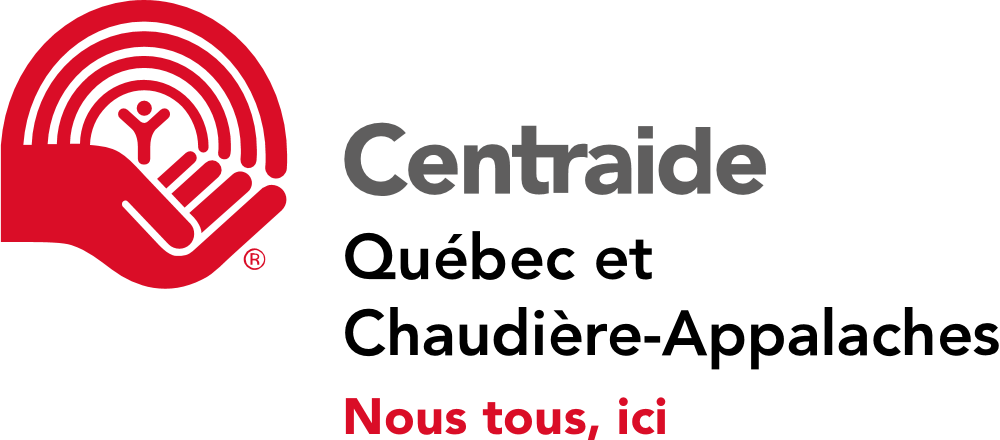 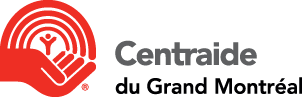 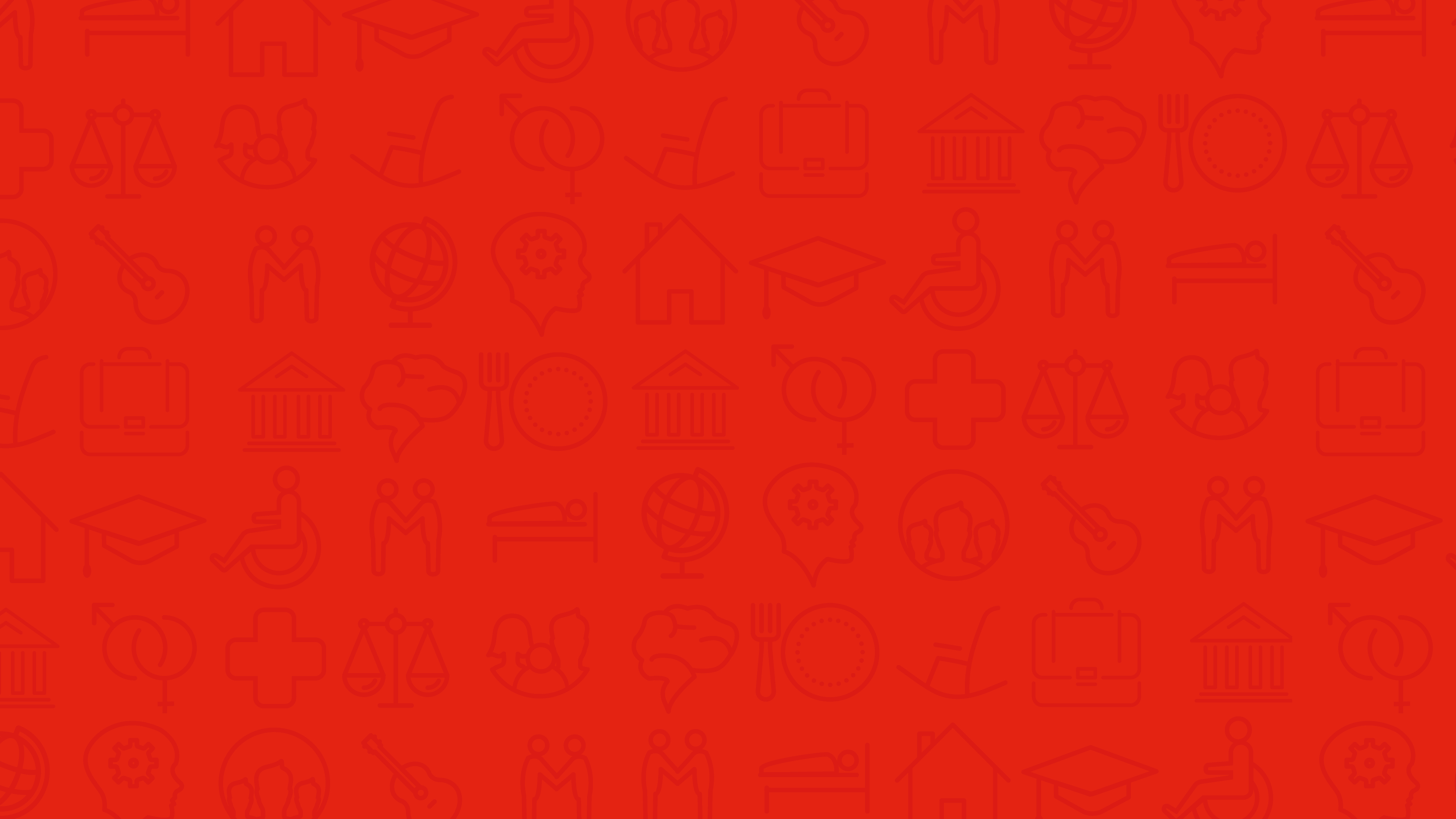 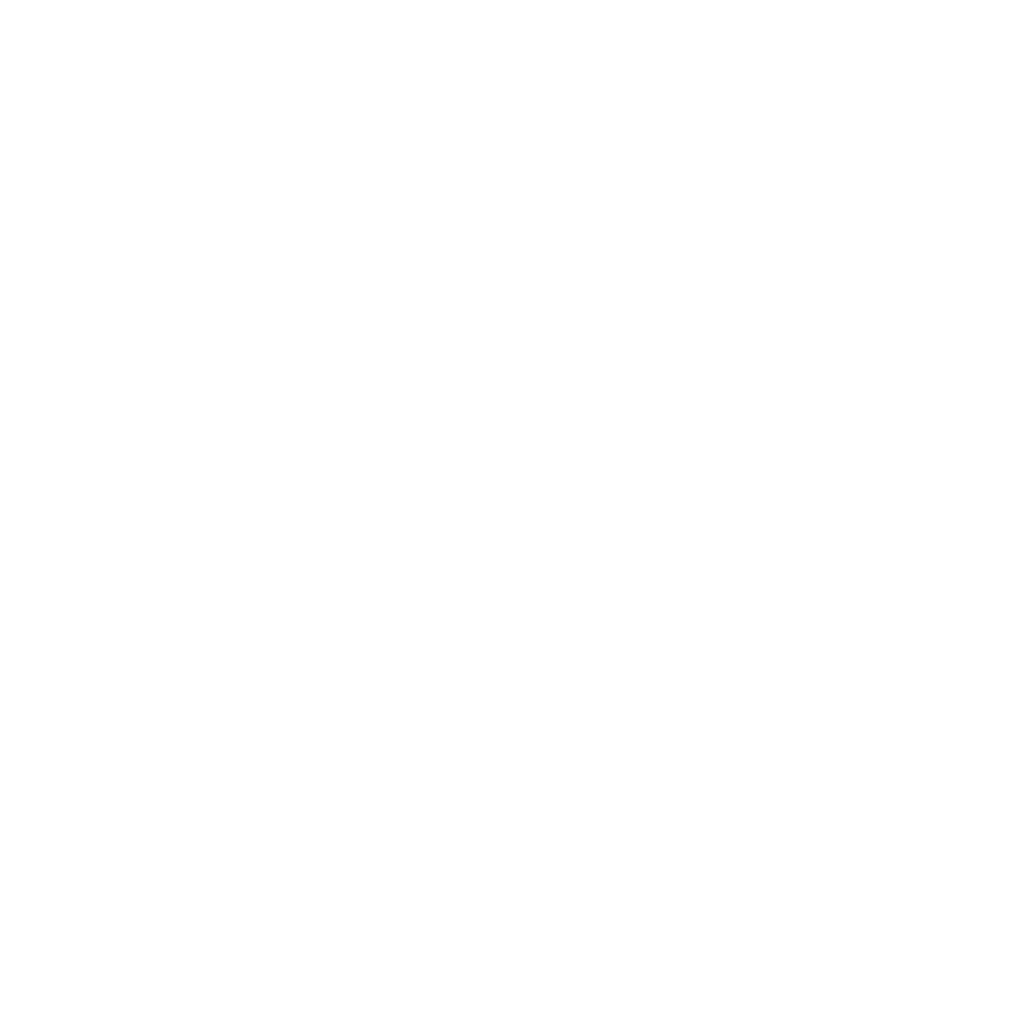 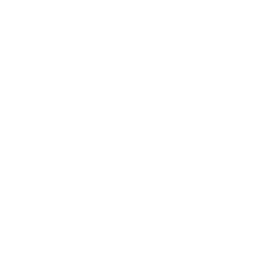 www.211qc.ca
2-1-1
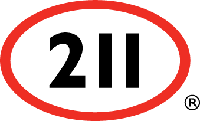 Partenariats
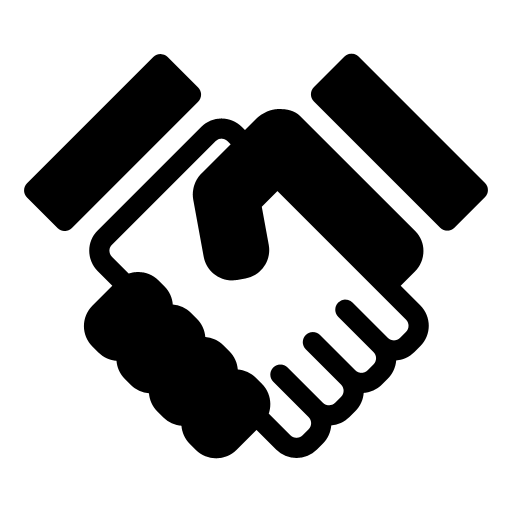 Une collaboration essentielle avec les organismes du milieu
Le 211 et les liens locaux
Comité consultatif avec des organismes locaux
Révision des données validée par les organismes 
Partage de l’information sur l’analyse sociale
Modèle adaptable à la réalité de chaque région et à la dynamique du milieu communautaire.
Complémentarité avec les autres services.
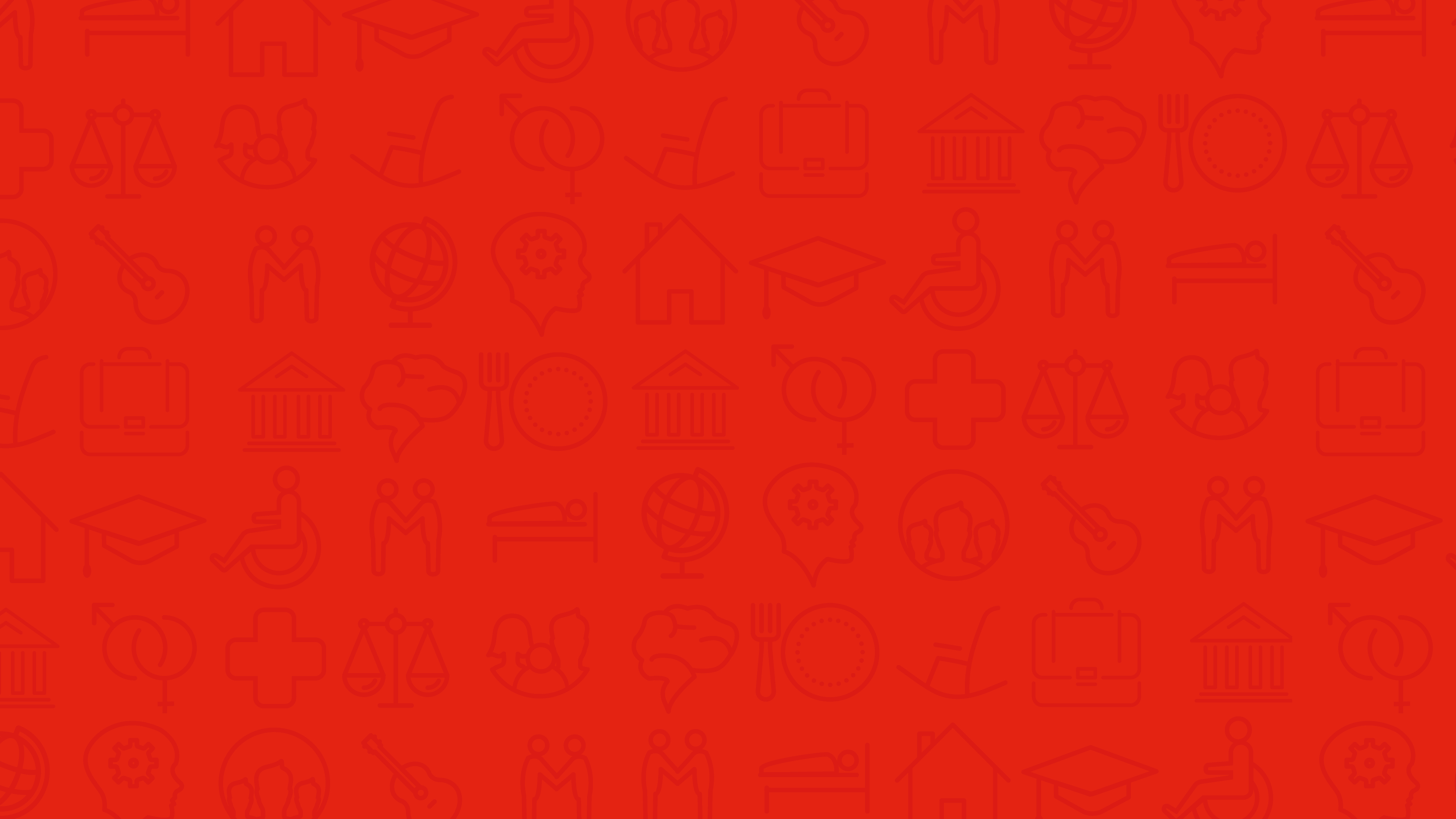 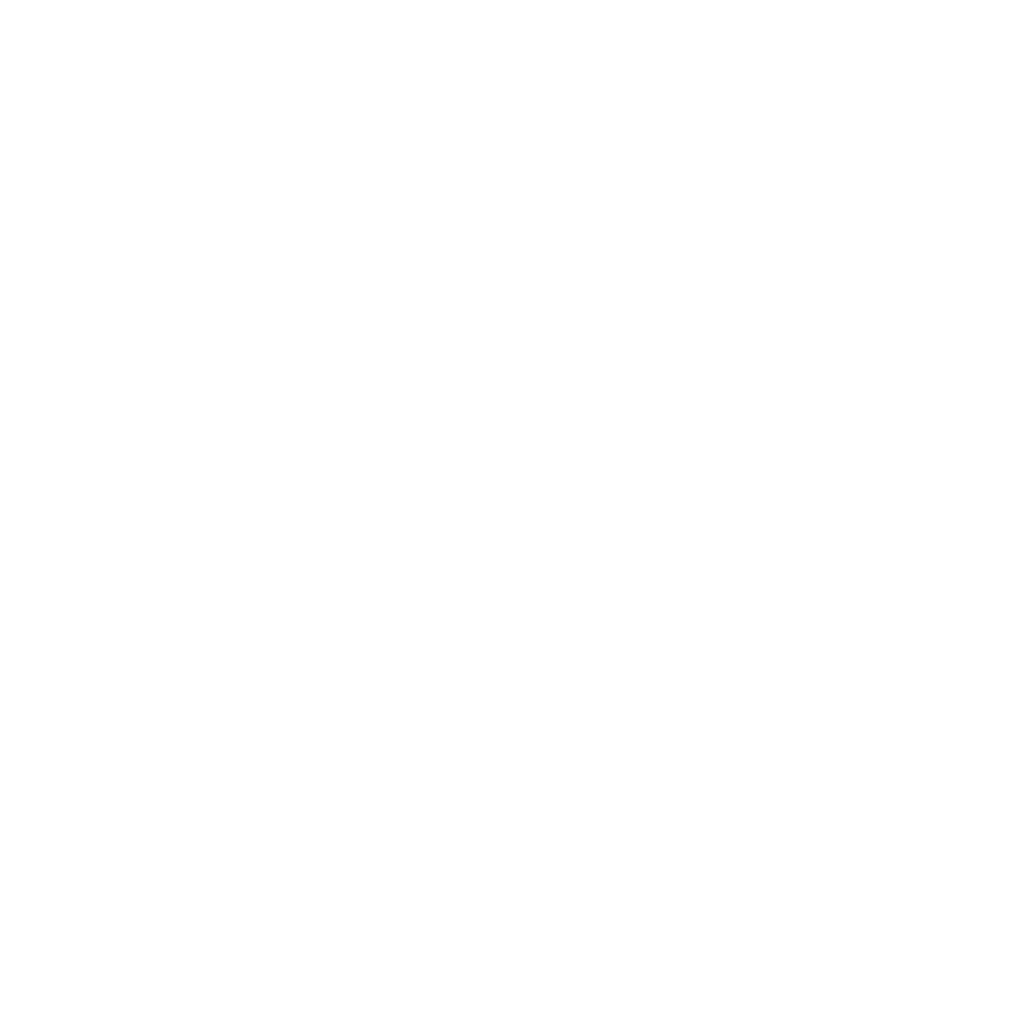 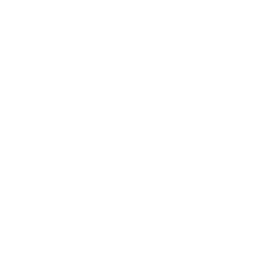 www.211qc.ca
2-1-1
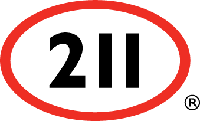 Questions / Commentaires
211 Grand Montréal
211@211qc.ca
2-1-1 (1 844 387-3598)
     Facebook.com/Centredereference
     Twitter.com/CentreReference
Mathieu Chaurette
Directeur 211 et technologies
mathieu.chaurette@211qc.ca
www.211qc.ca 
514 527-1388 poste 222
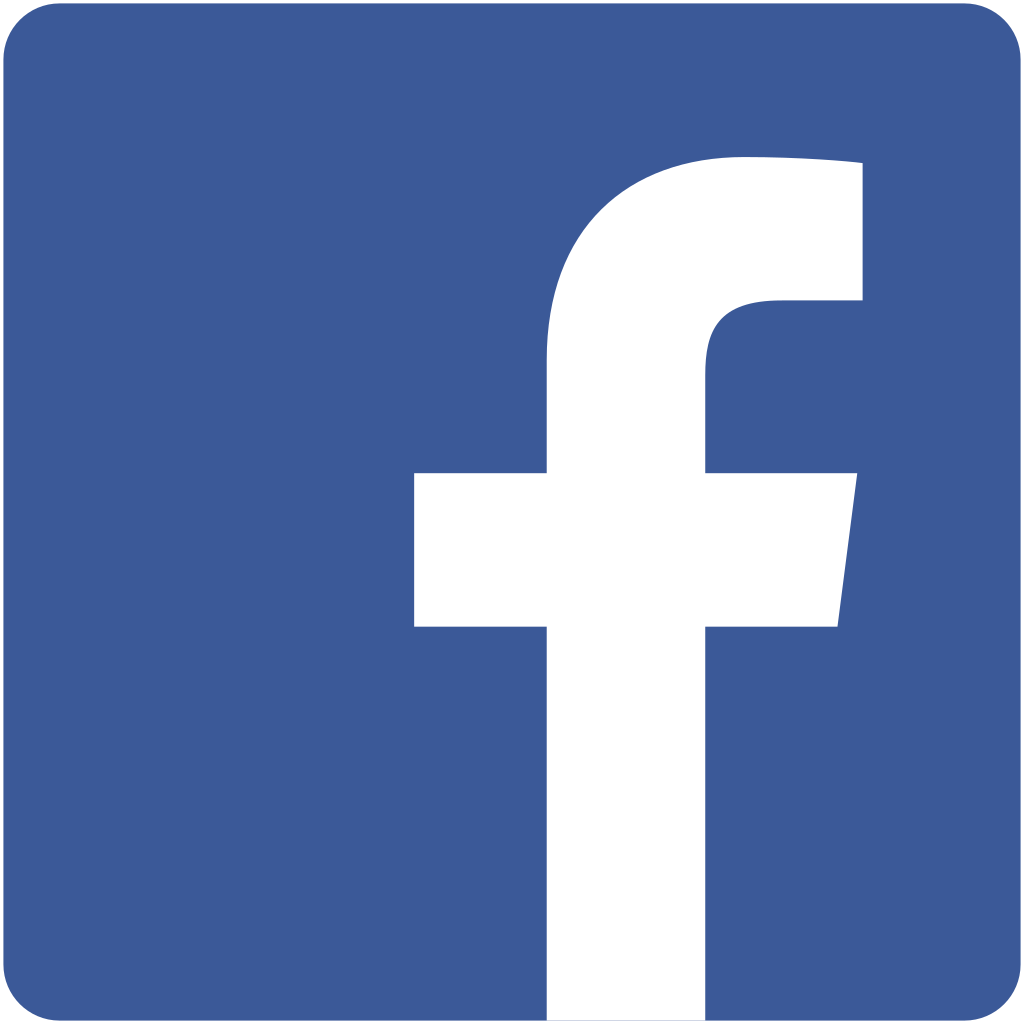 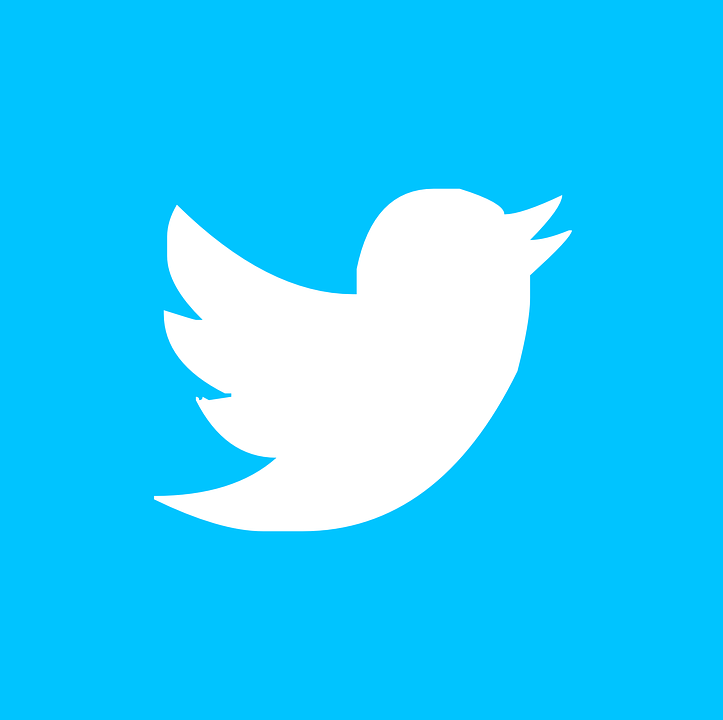 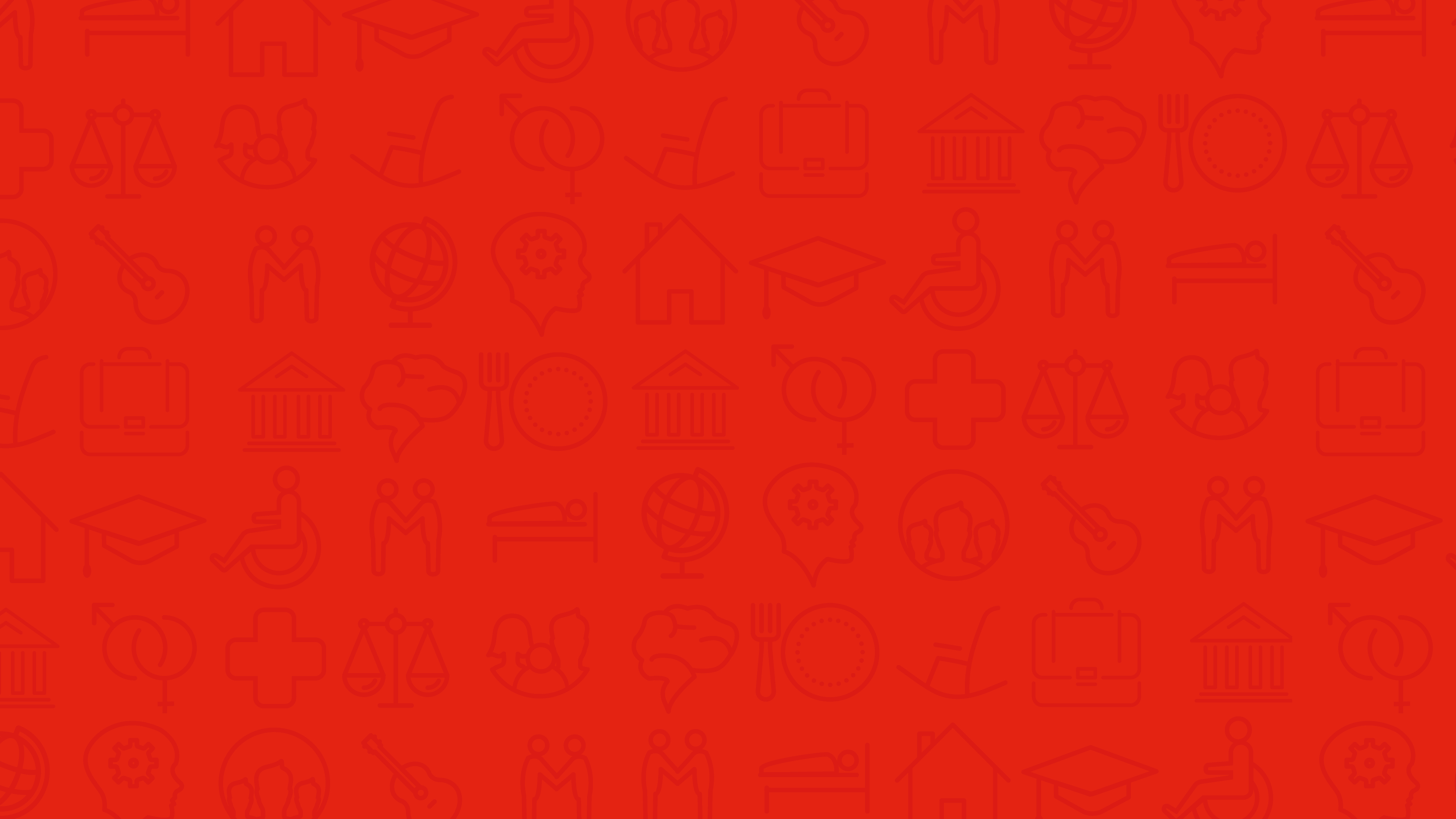 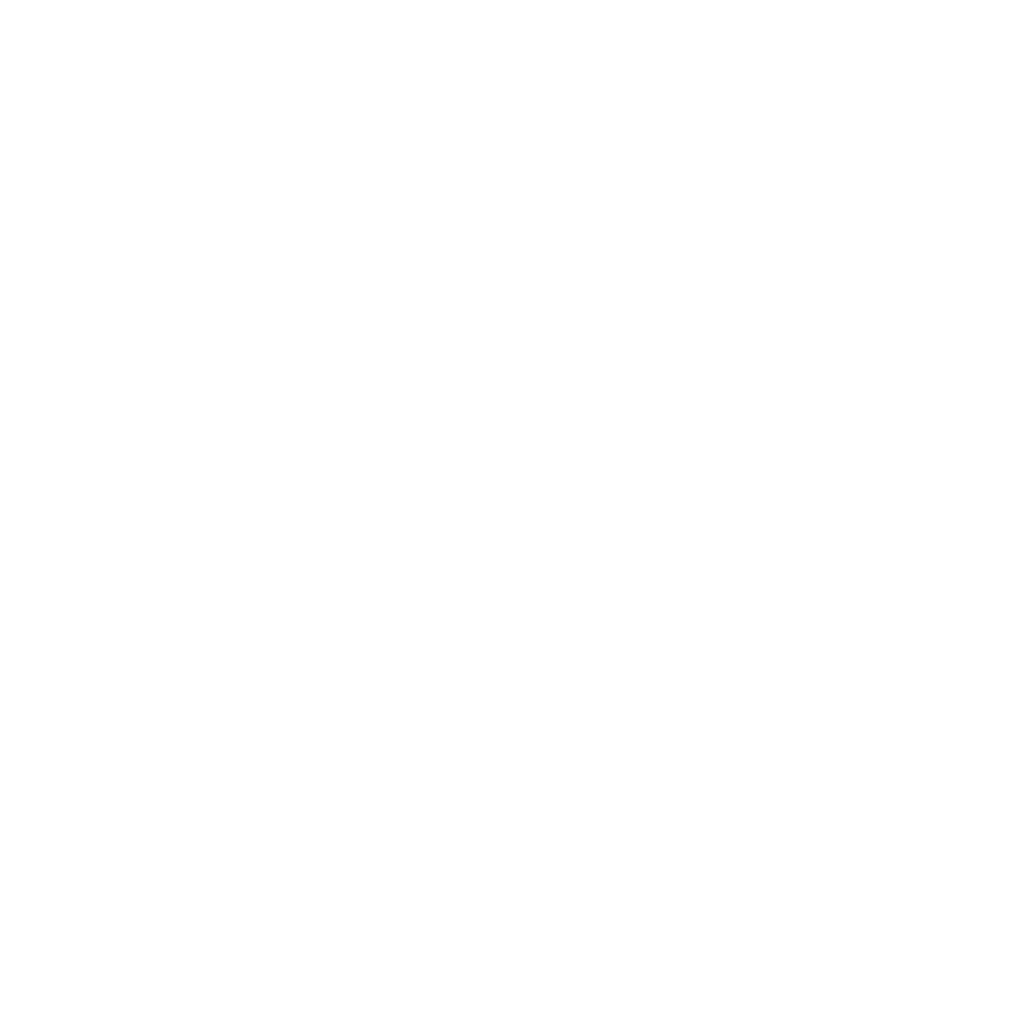 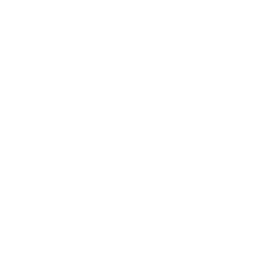 www.211qc.ca
2-1-1